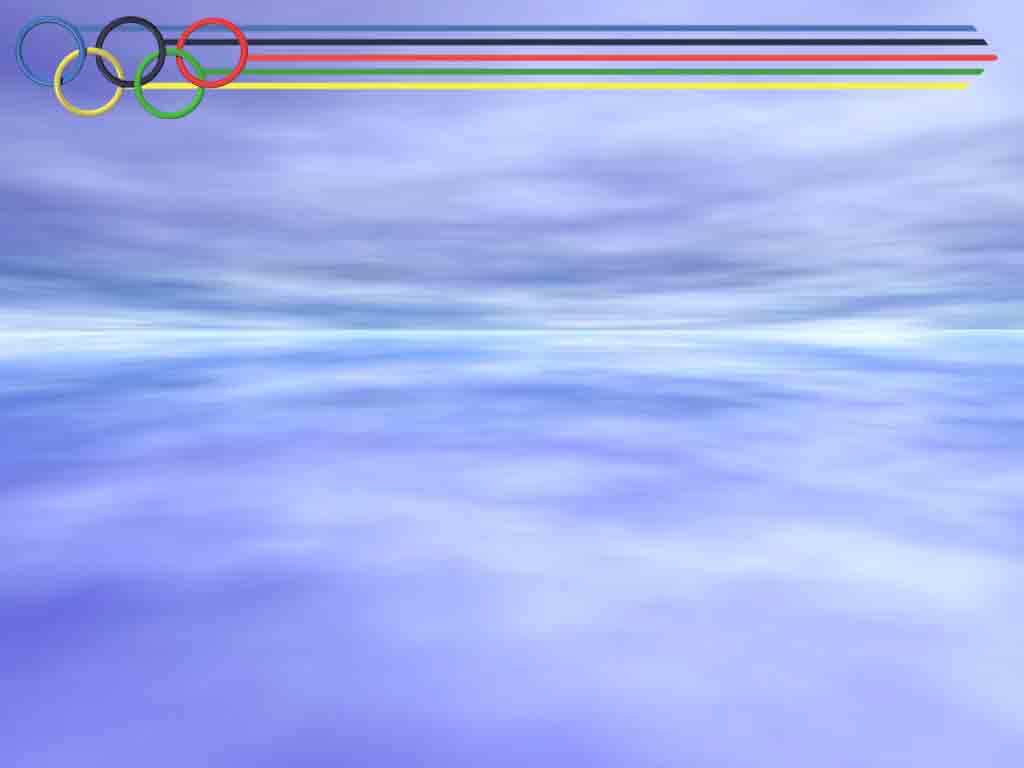 Муниципальное бюджетное дошкольное образовательное учреждениеДетский сад комбинированного вида №3 муниципального образования Темрюкский район
ОЛИМПИАДА 2022
Выполнила инструктор по физическому развитию
Мышонкова Ирина Викторовна
Темрюк 2022
Олимпийские игрыкрупнейшие международные спортивные соревнования современности, которые проводятся каждые четыре года
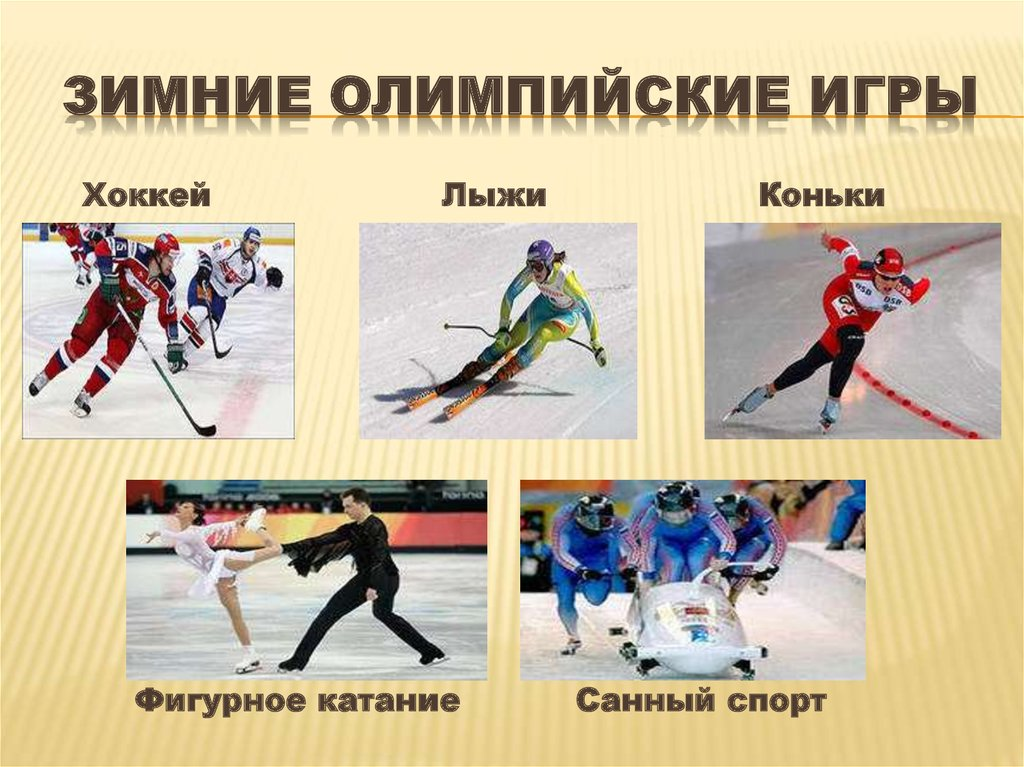 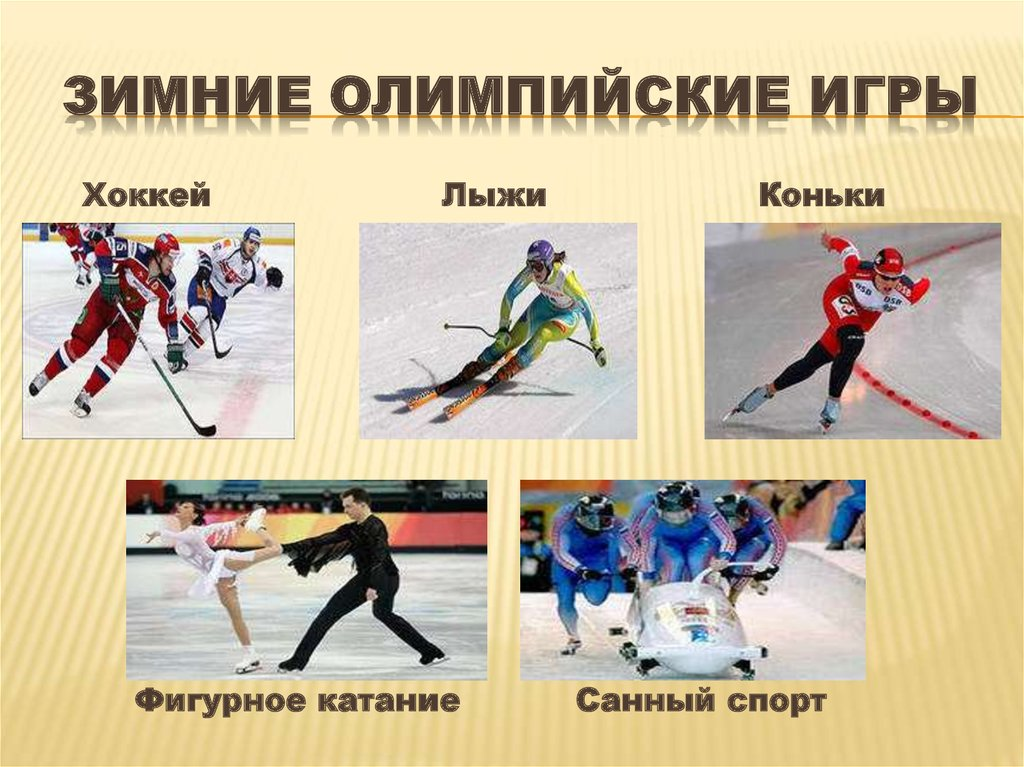 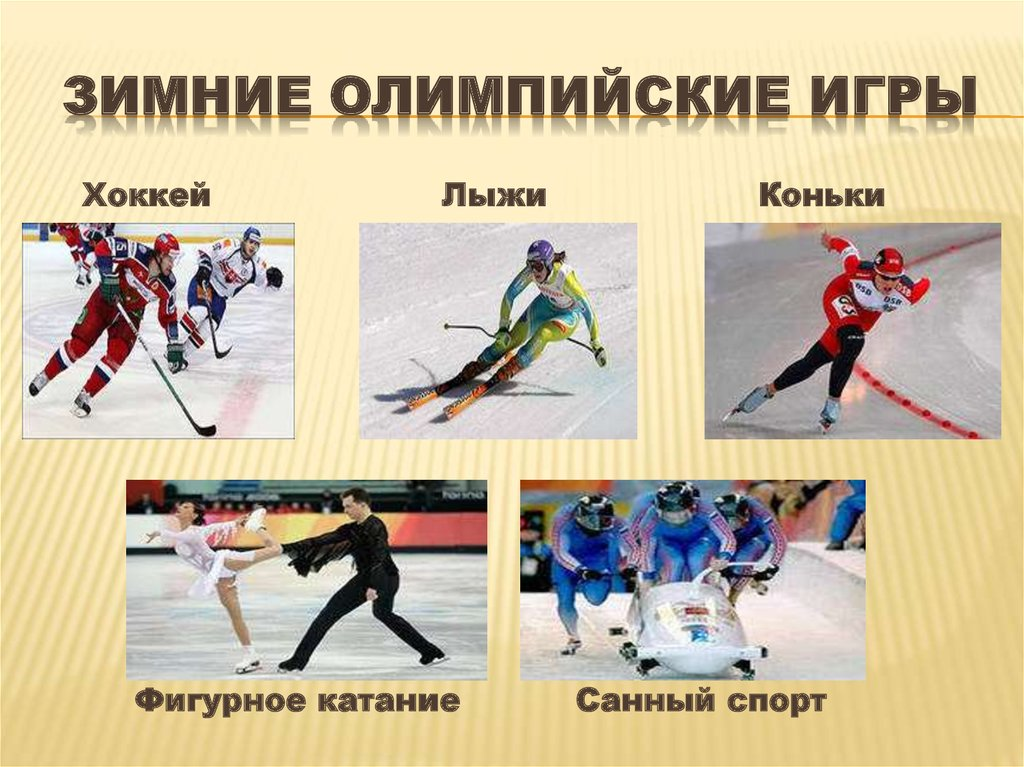 Церемония открытия Зимних        Олимпийских игр прошла на национальном стадионе «Птичье гнездо»
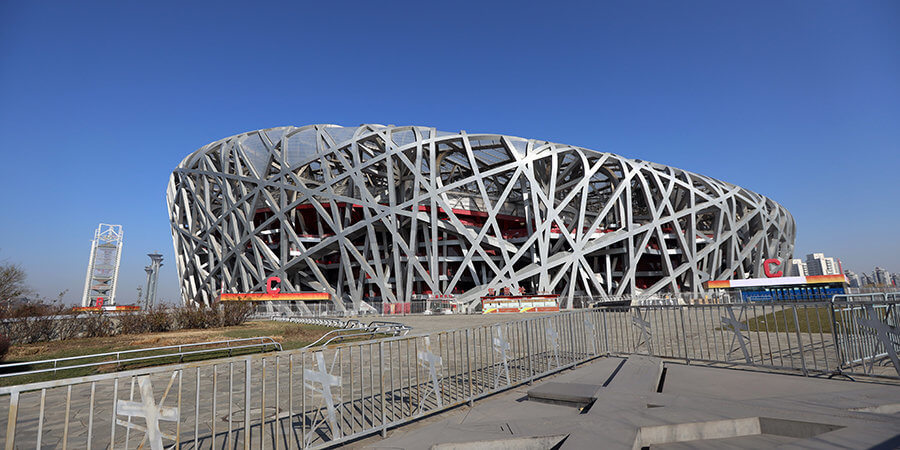 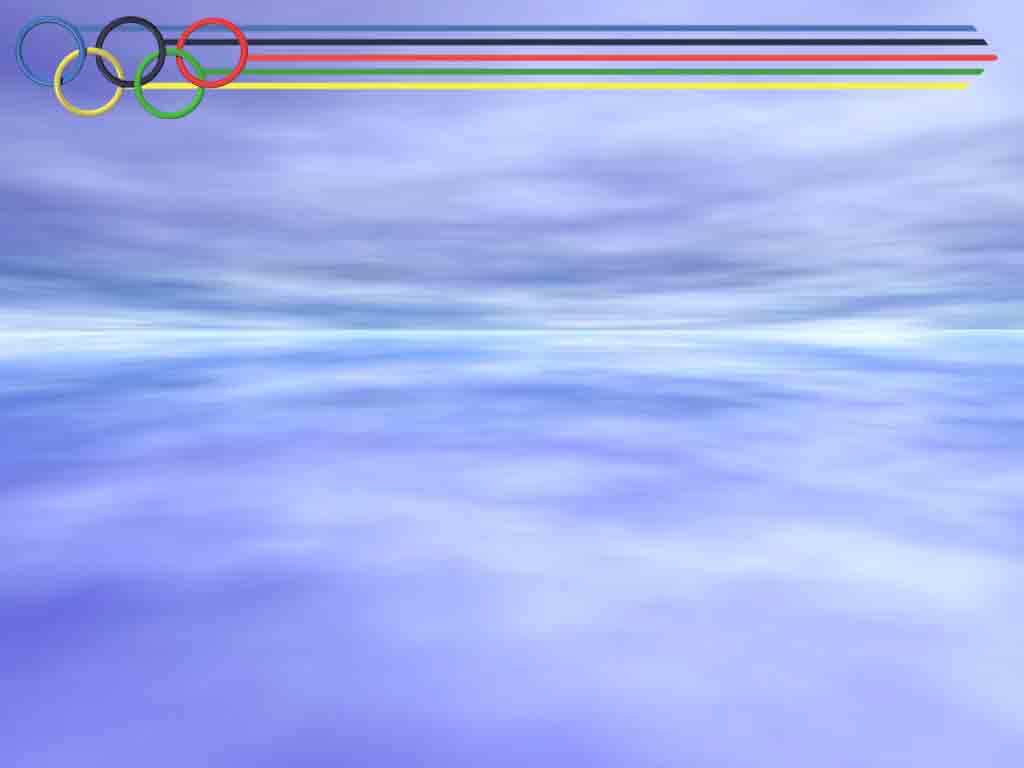 Эмблема/логотип
Талисман Олимпиады в Сочи
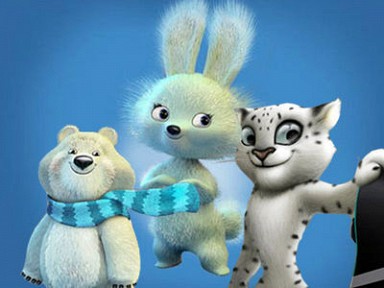 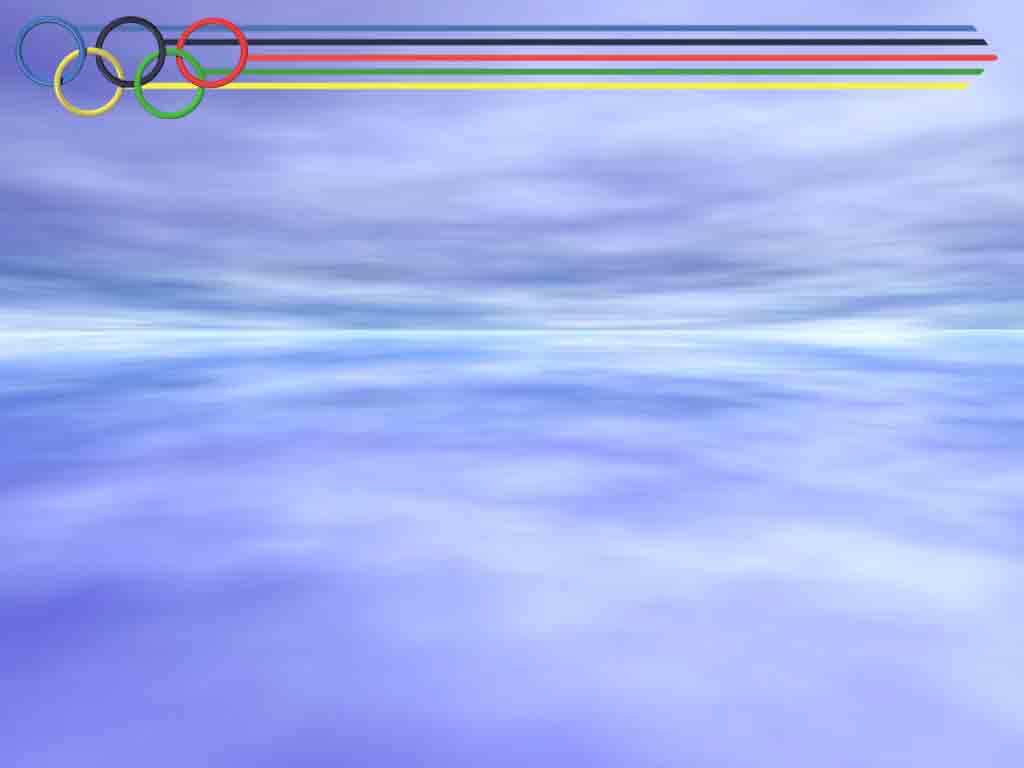 Мультяшная панда-талисман получила имя Бин Дуньдунь, переводится, как «Ледяной толстячок»
Олимпийские кольца
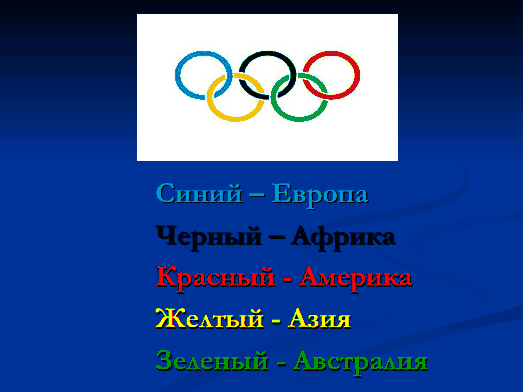 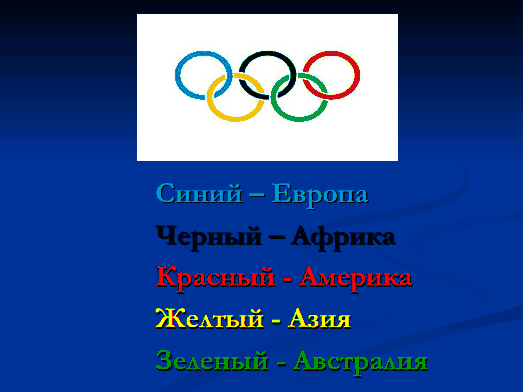 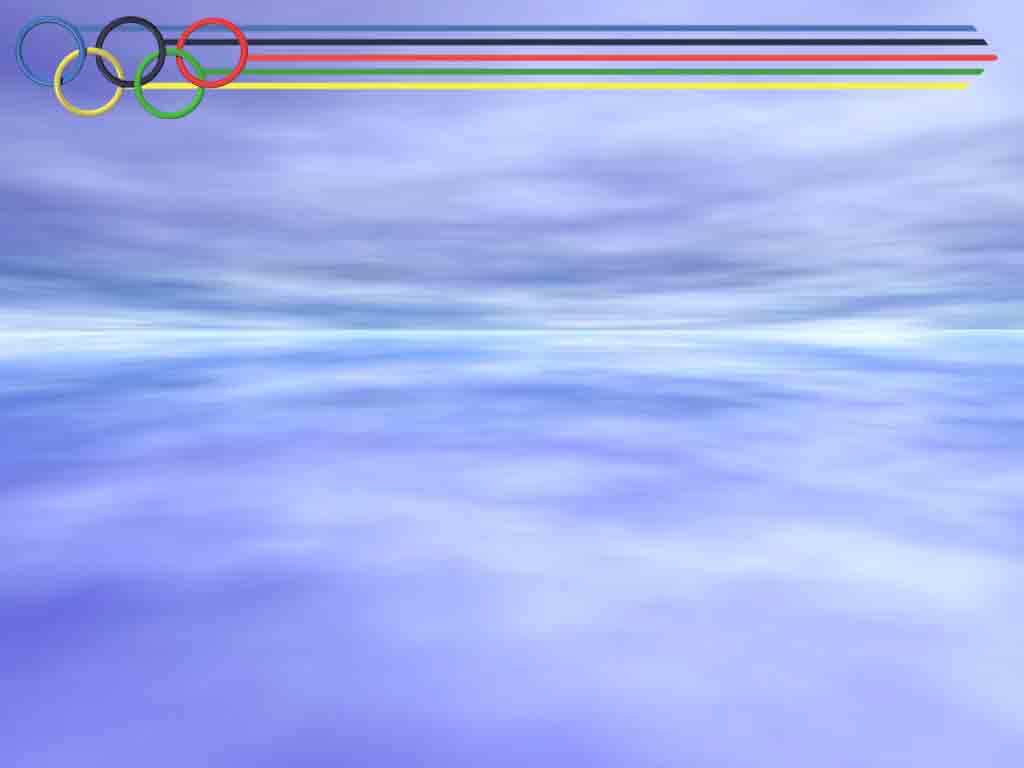 Олимпийский флаг
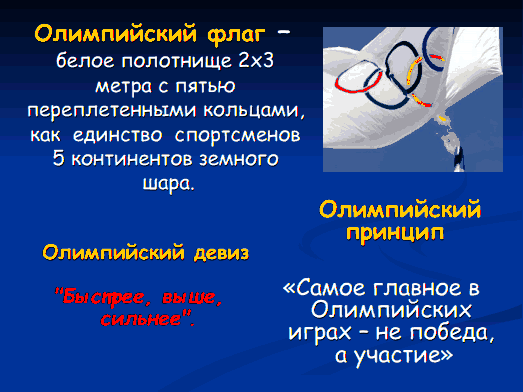 Белое полотнище с пятью переплетенными
 кольцами,  как единство спортсменов
 5 континентов земного шара
Олимпийский девиз
«Быстрее, выше, сильнее»
На время Олимпиады зажигают олимпийский огонь – символ дружбы и честной спортивной борьбы
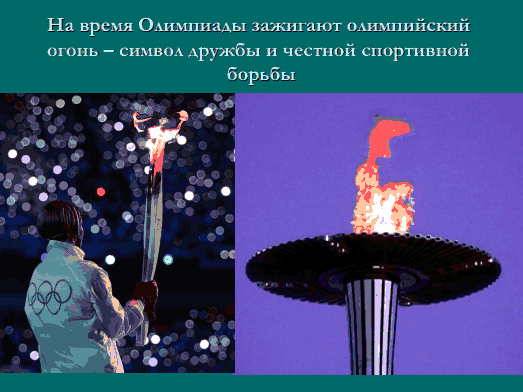 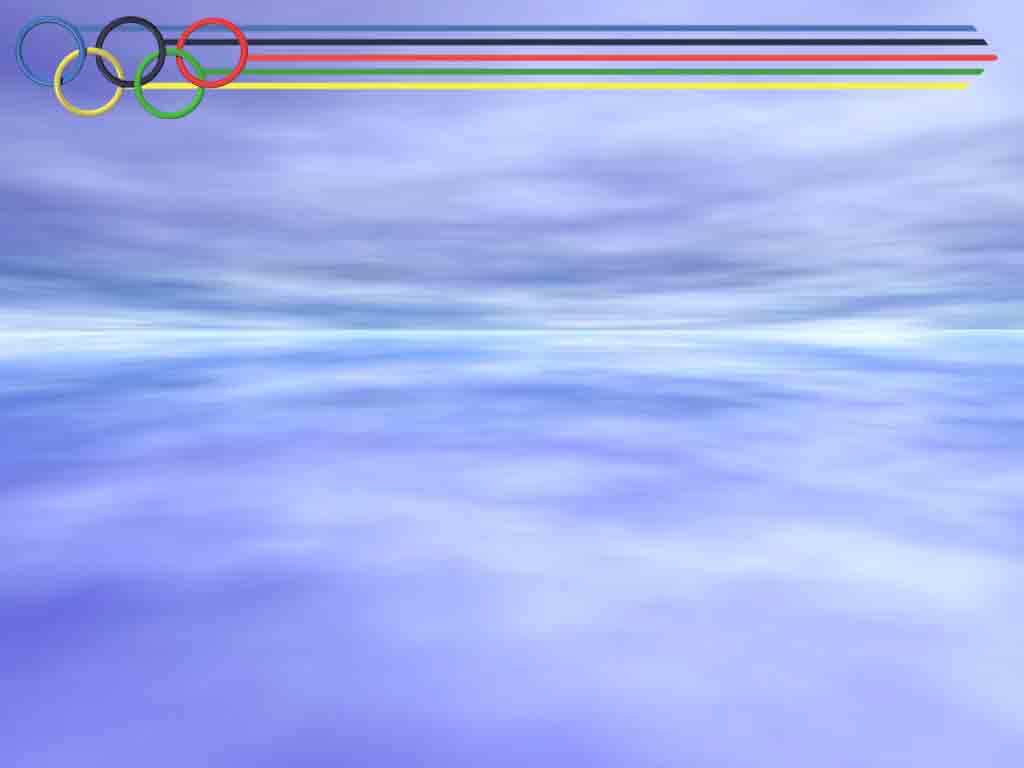 Конькобежный спорт
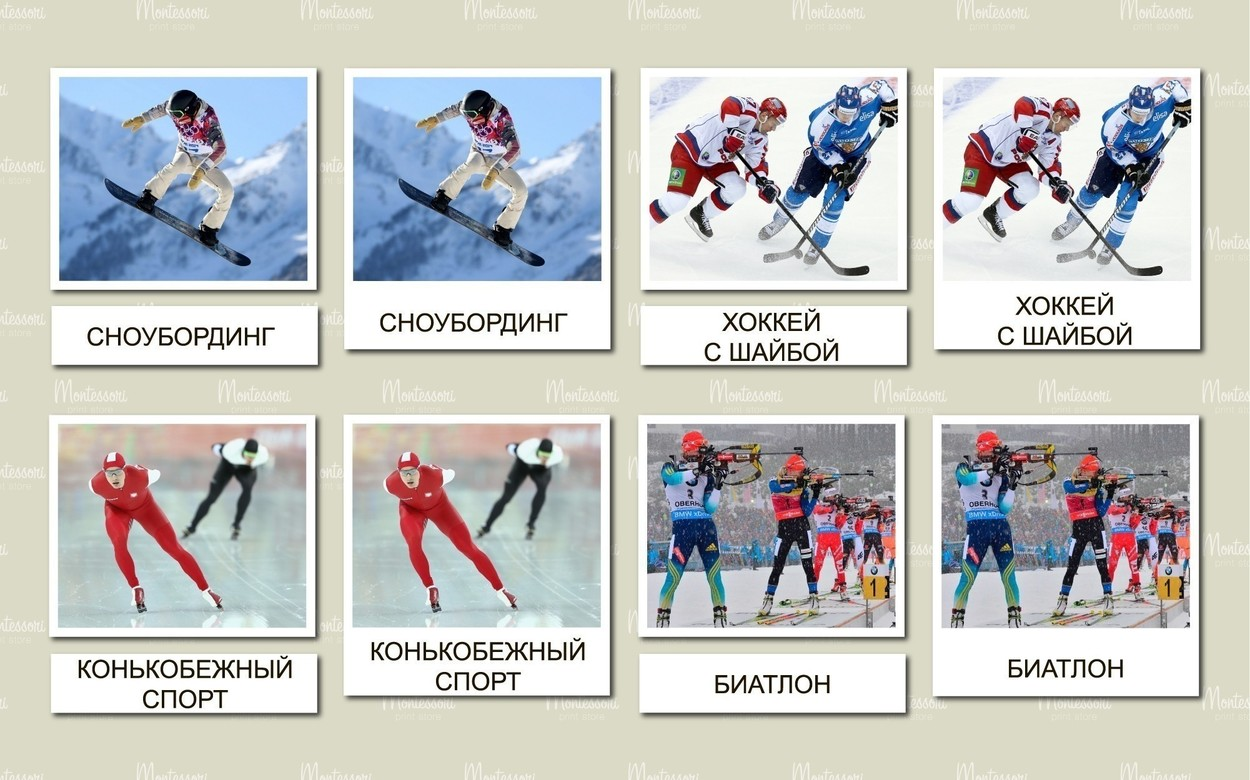 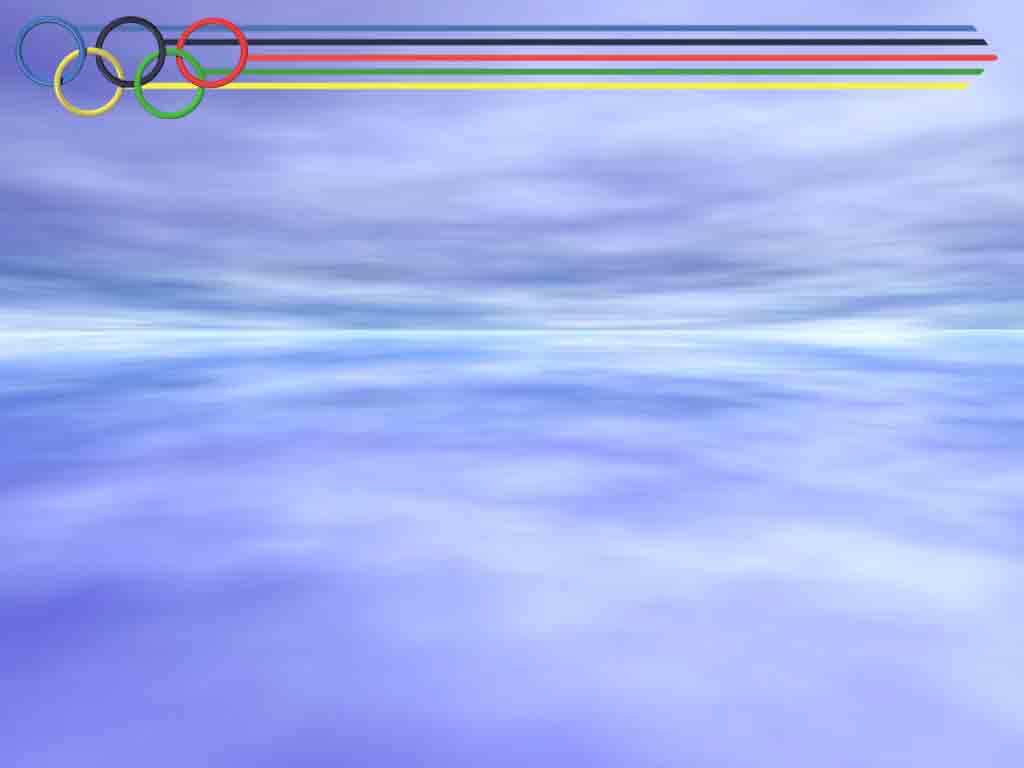 Один из самых красивых видов спорта – фигурное катание. В программу Зимних Олимпийских игр входит одиночное и парное катание
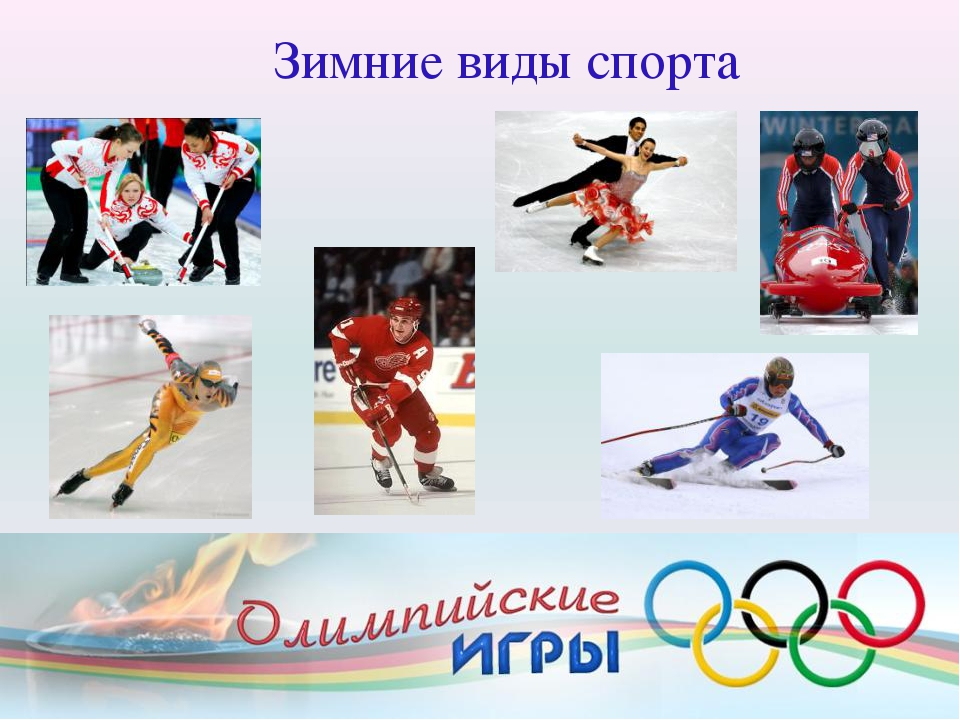 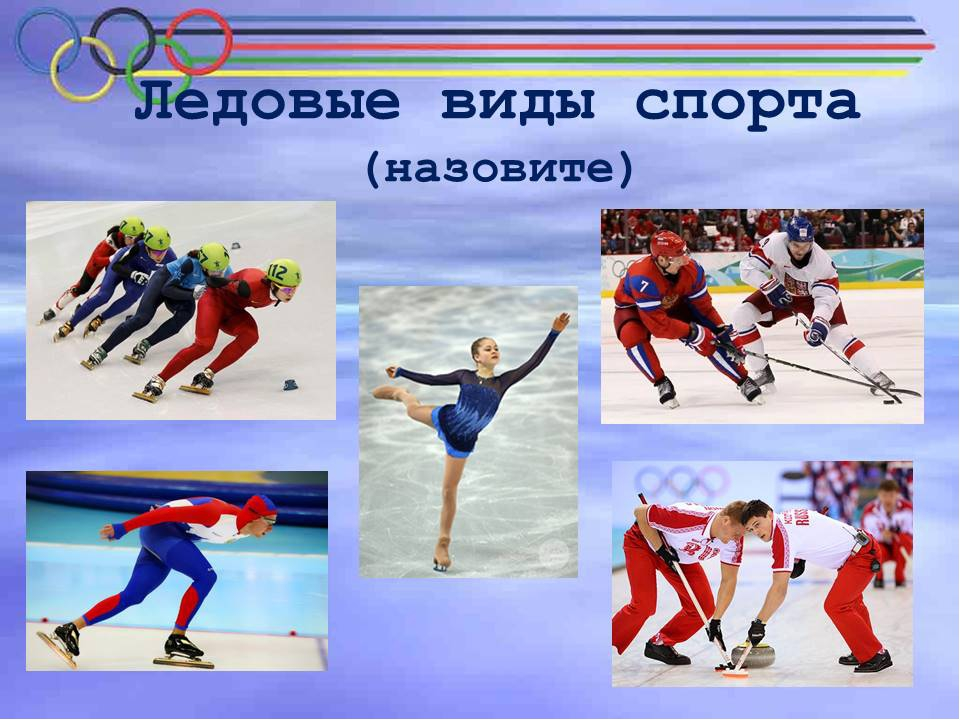 И, конечно, все мы болеем за наших хоккеистов!!!
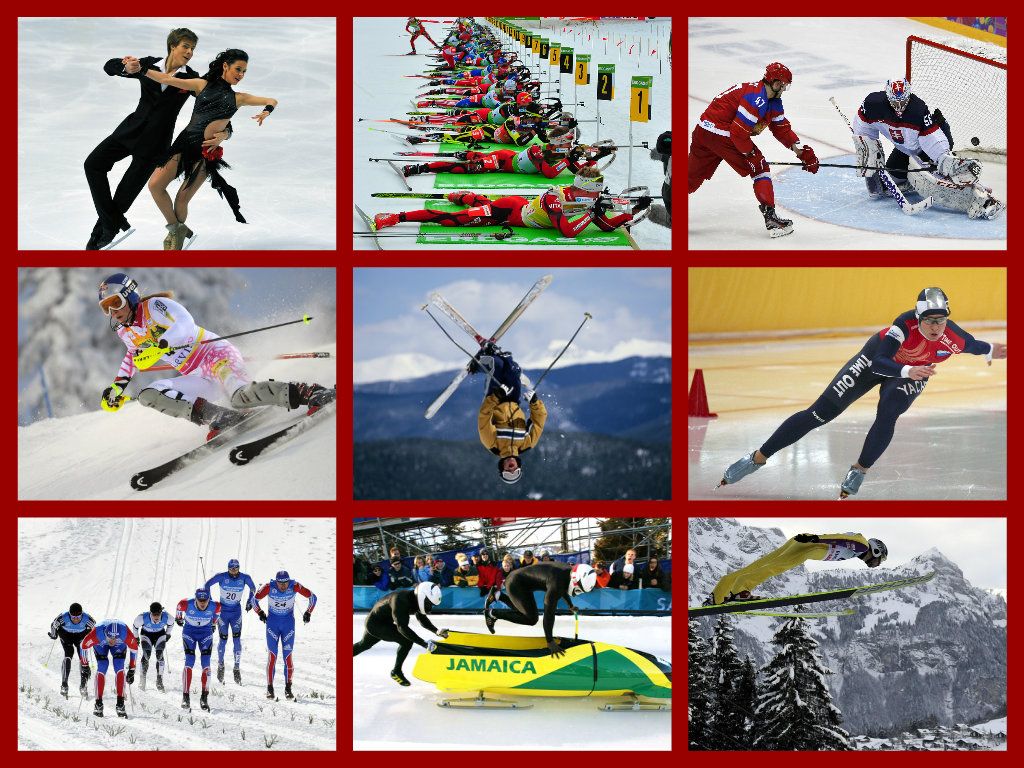 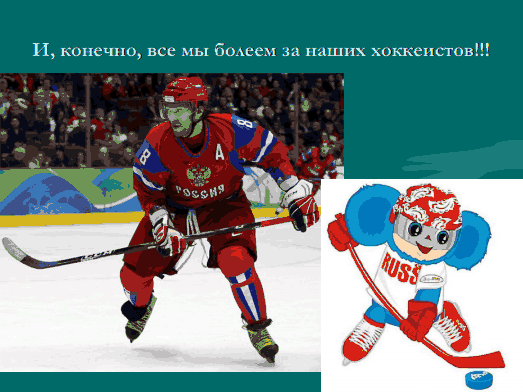 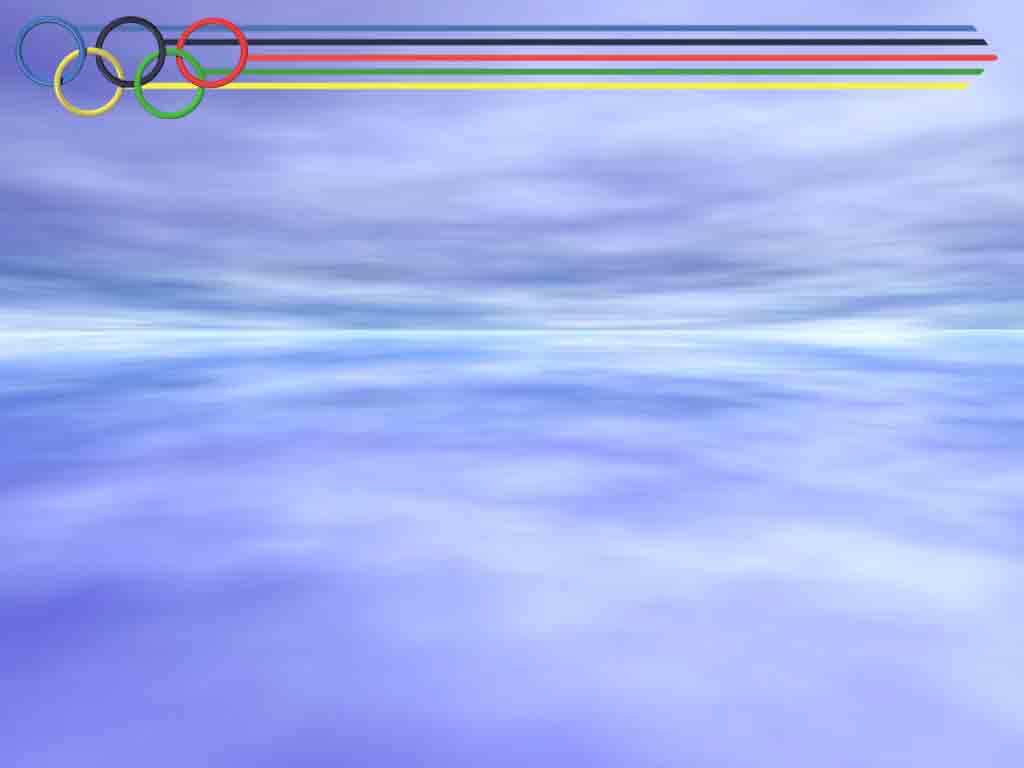 Керлинг
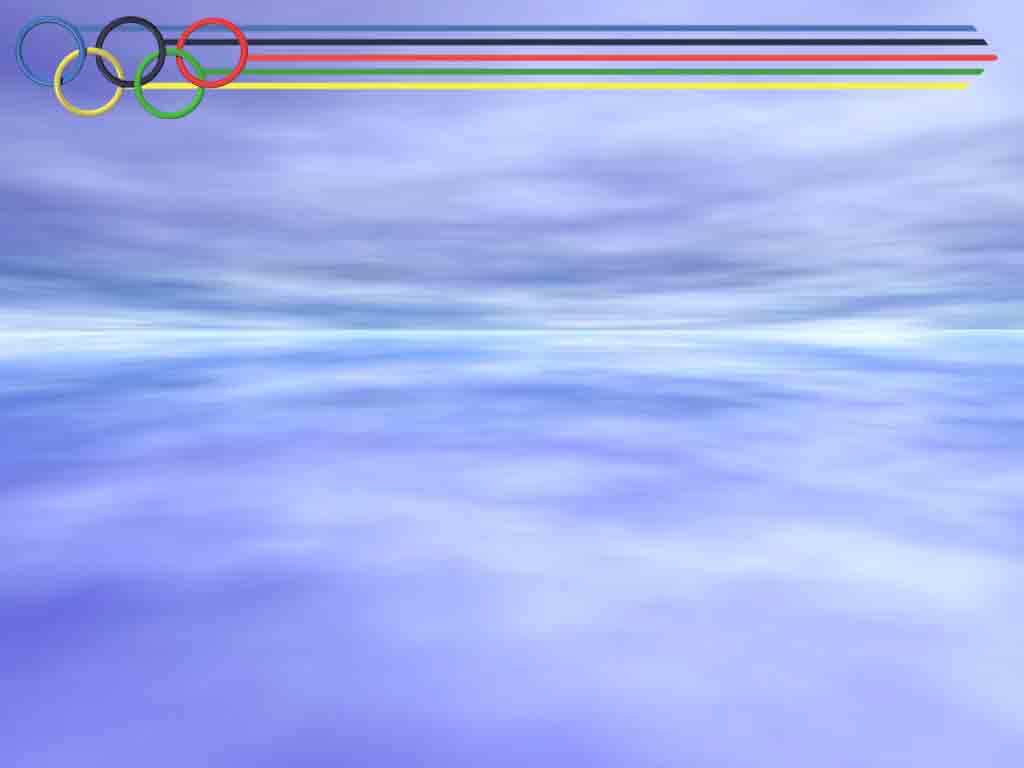 Некоторые виды спорта только для очень смелых людей, например, прыжки с трамплина
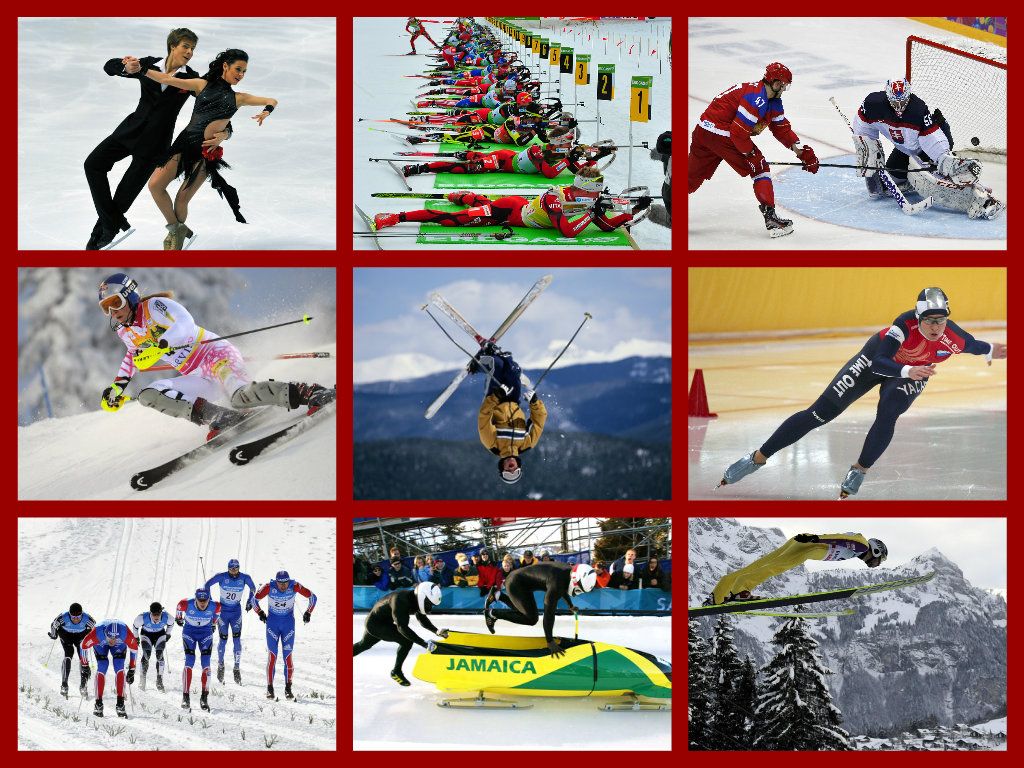 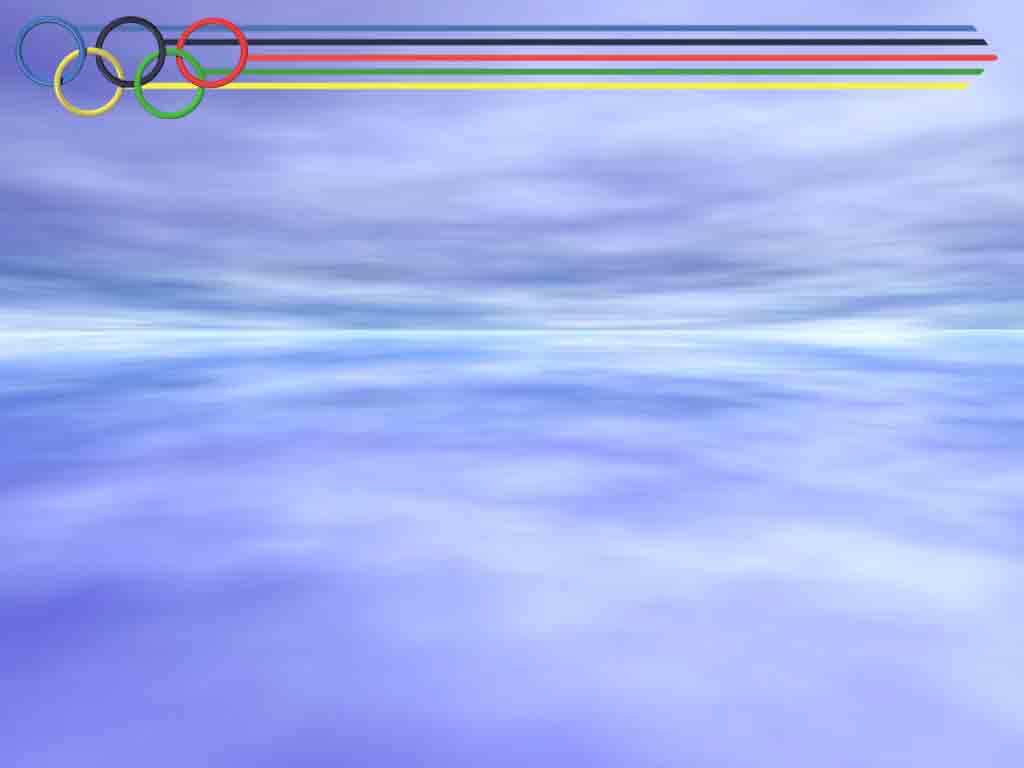 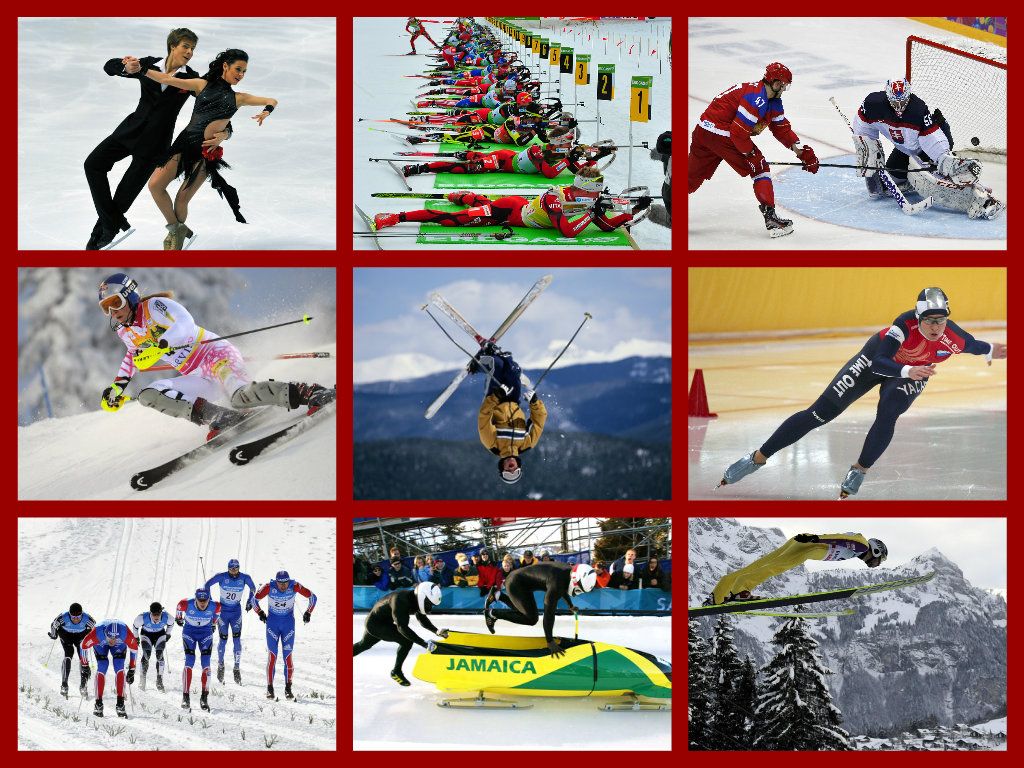 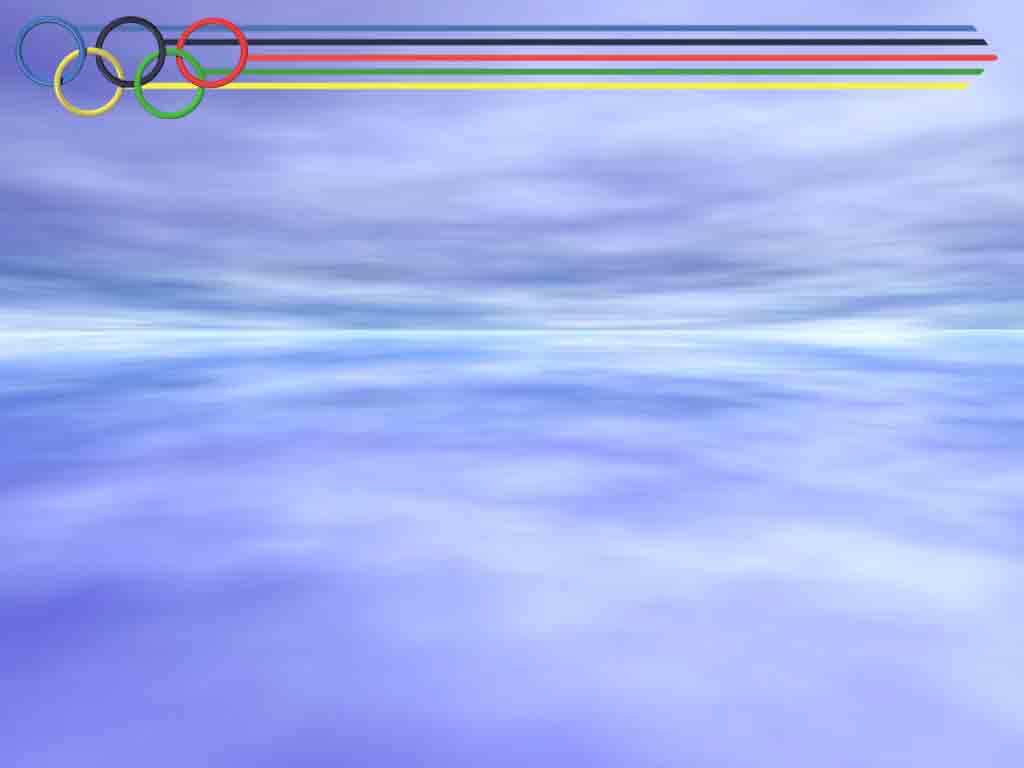 Скоростной спуск, гигантский слалом
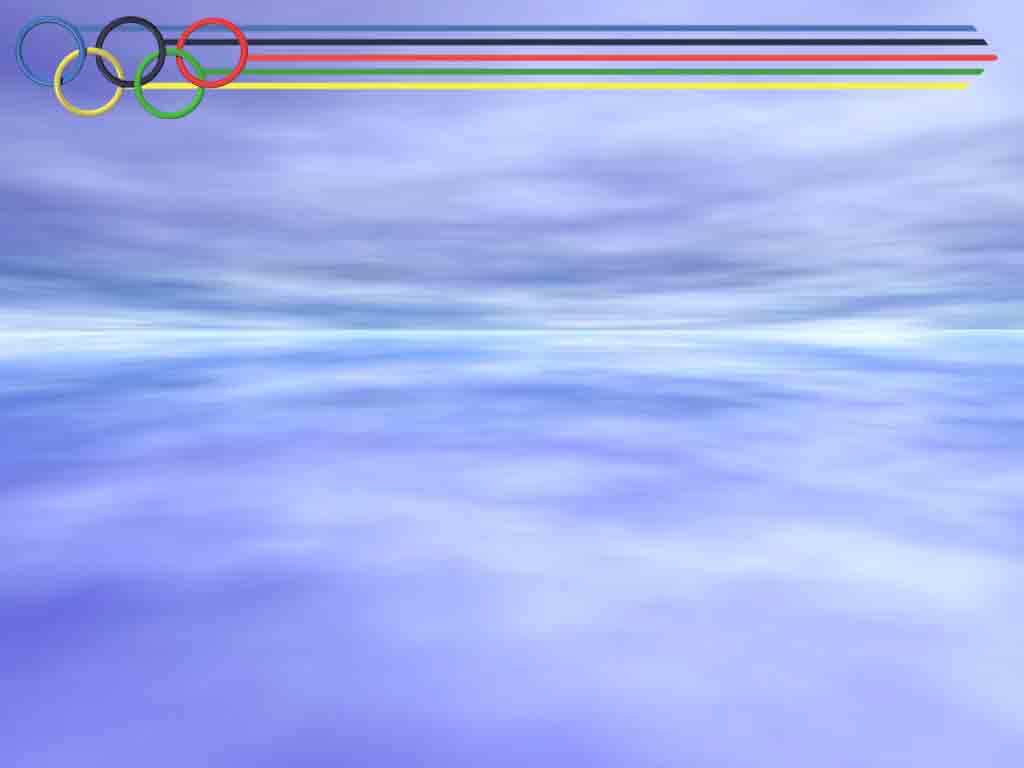 Сноубординг
Большой интерес вызывают соревнования «стреляющих лыжников» - биатлон
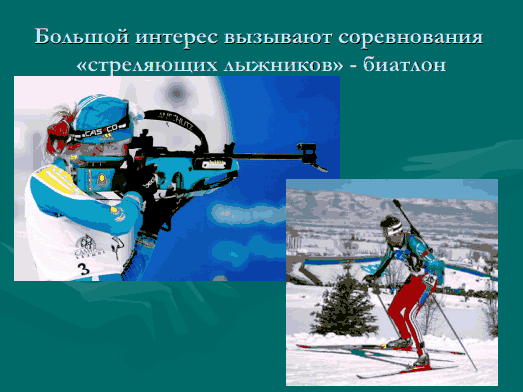 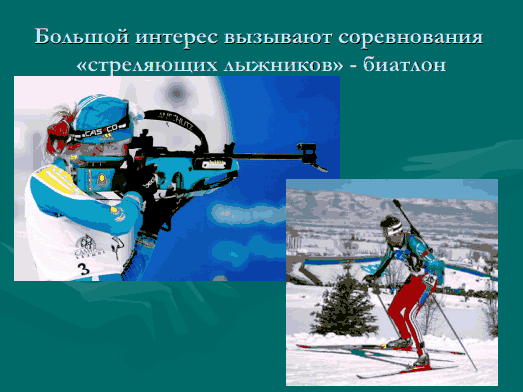 Проводится много гонок на лыжах среди мужчин и женщин
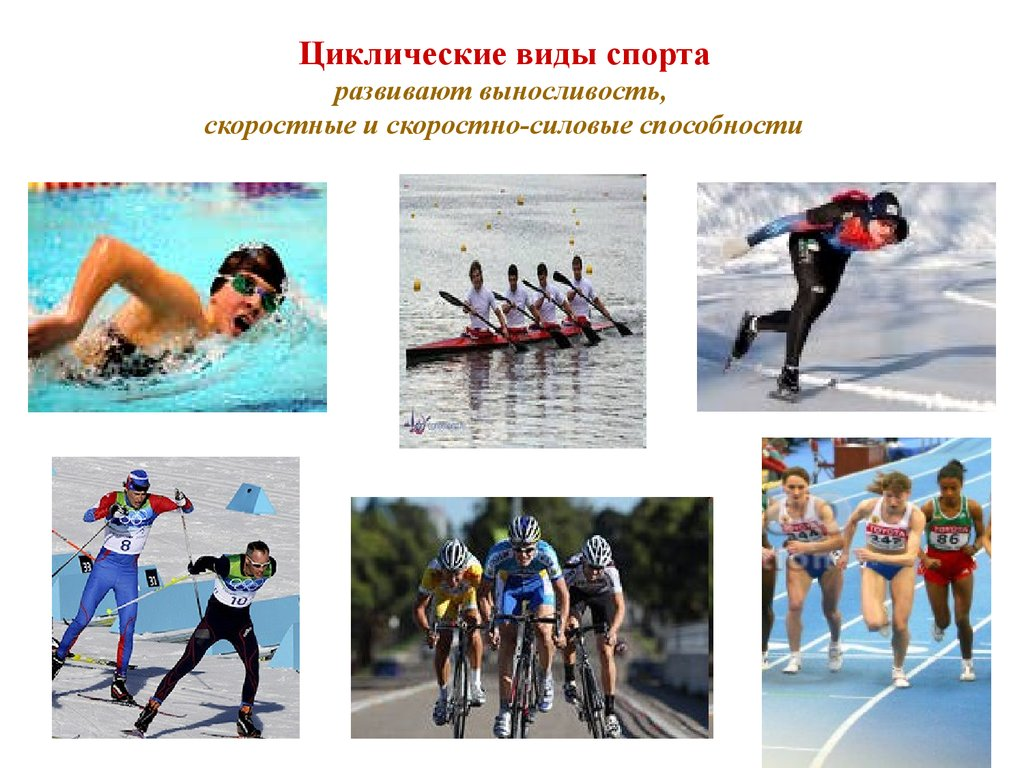 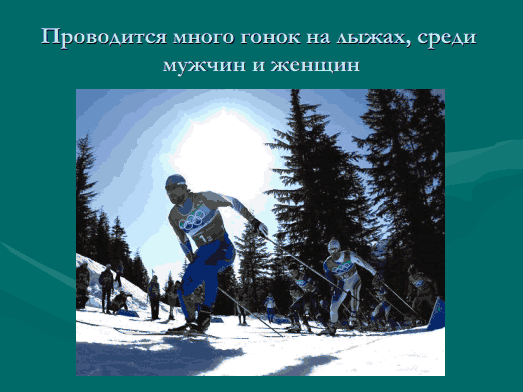 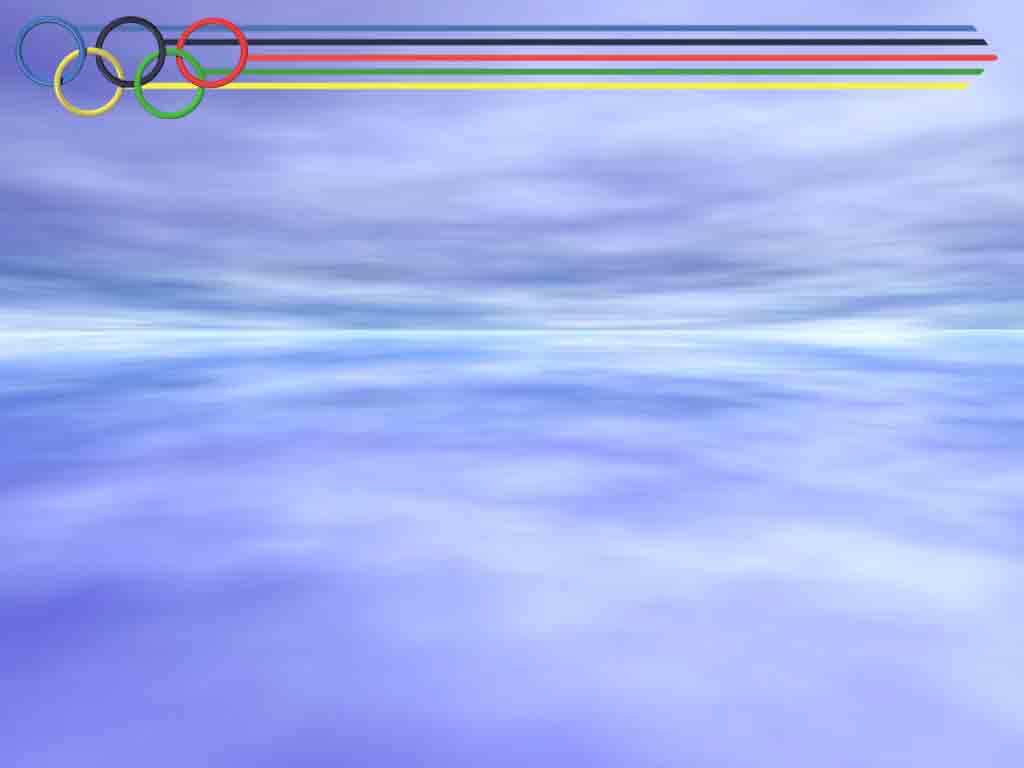 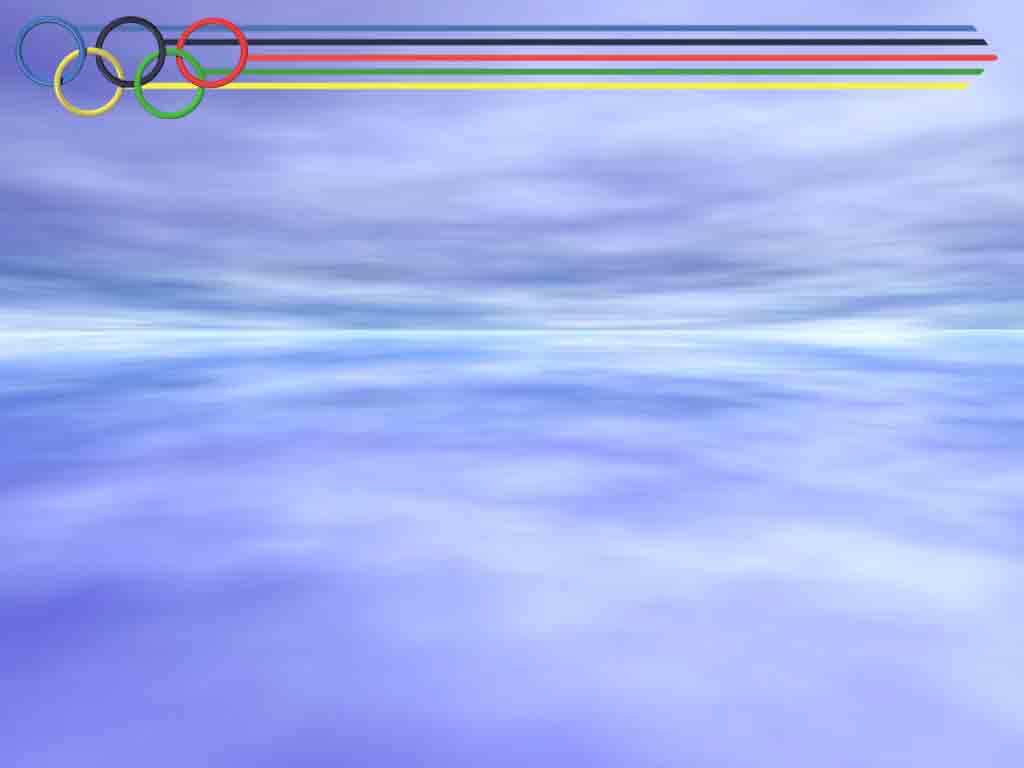 Огромных скоростей достигают спортсмены при спуске на санях или в бобслее
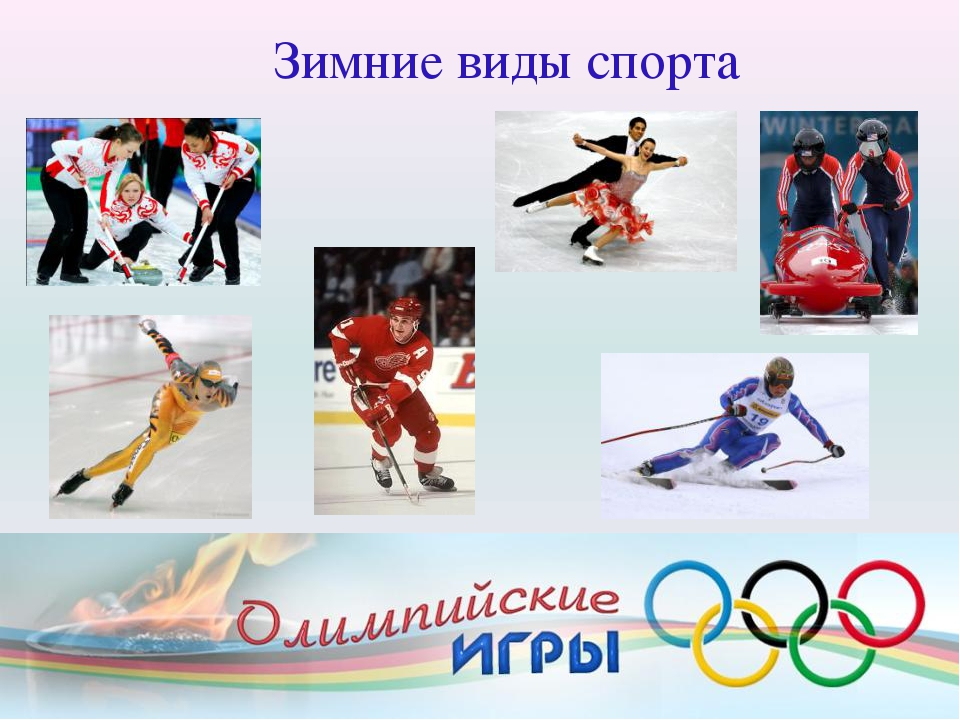 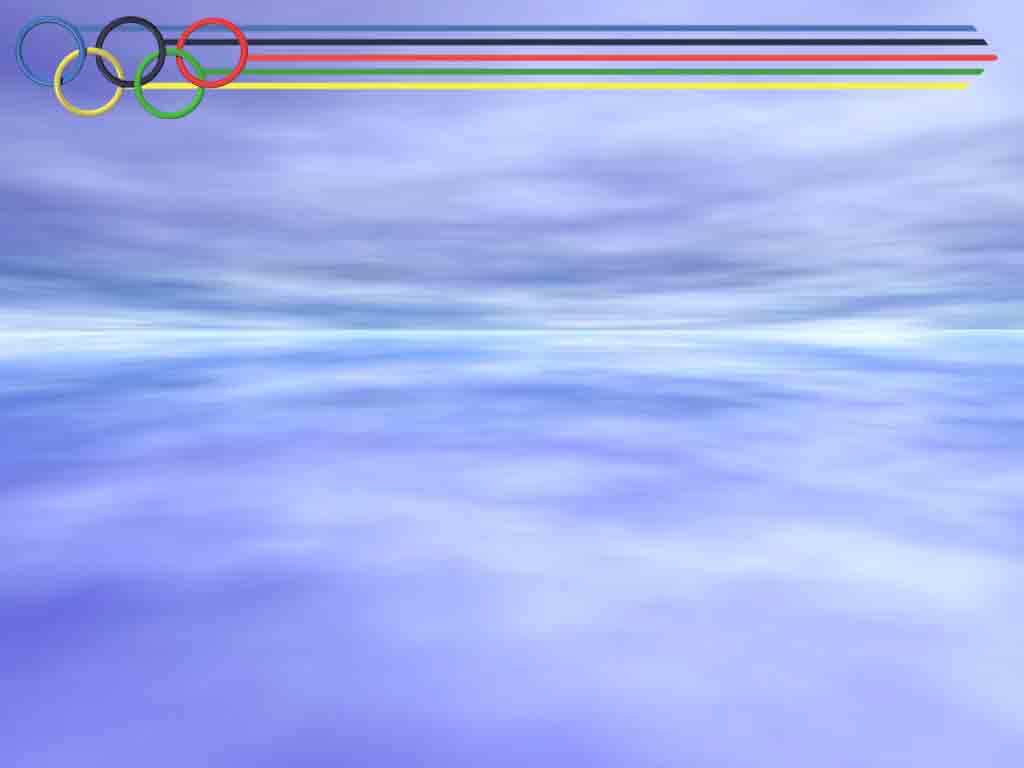 На   Олимпиаде выступает наш земляк – 
бобслеист Алексей Зайцев
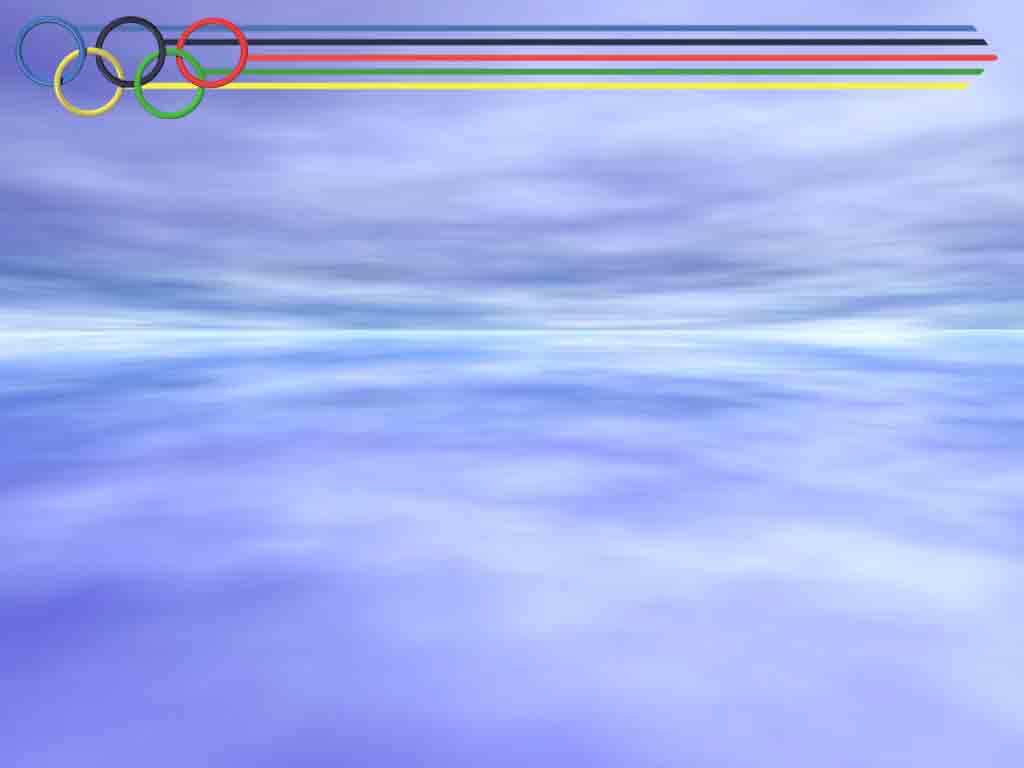 Наш спортсмен заявлен в «четверках».
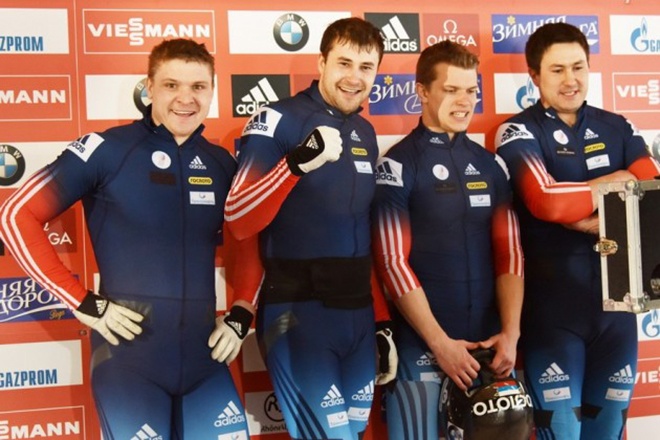 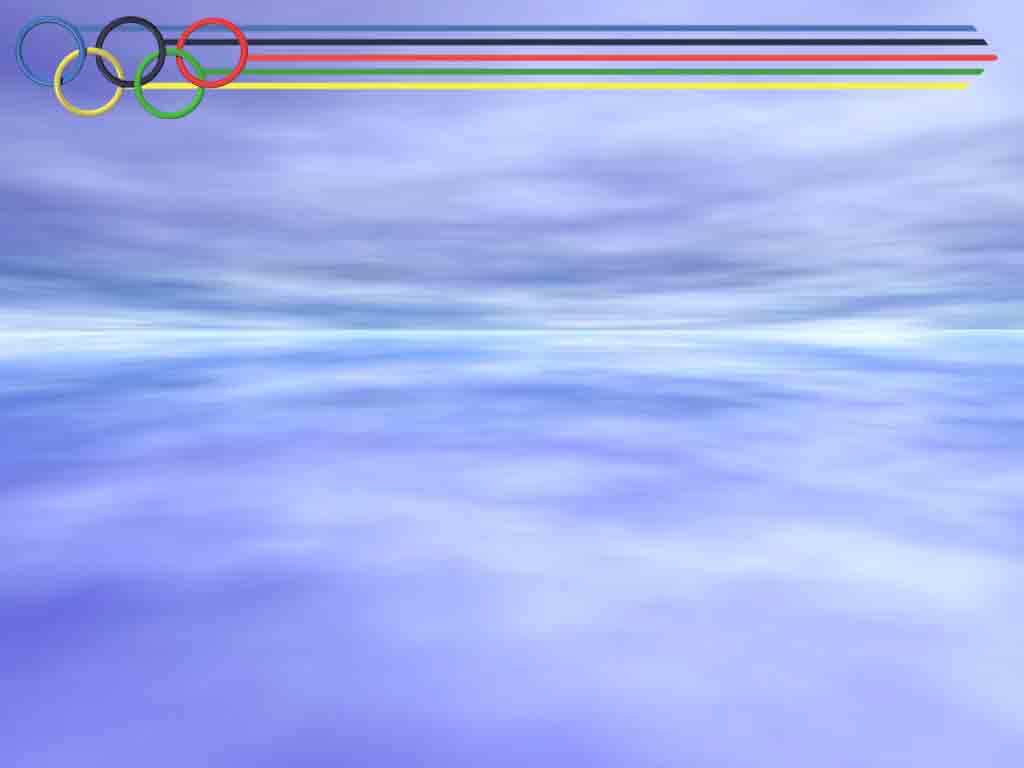 Назовите зимние виды спорта
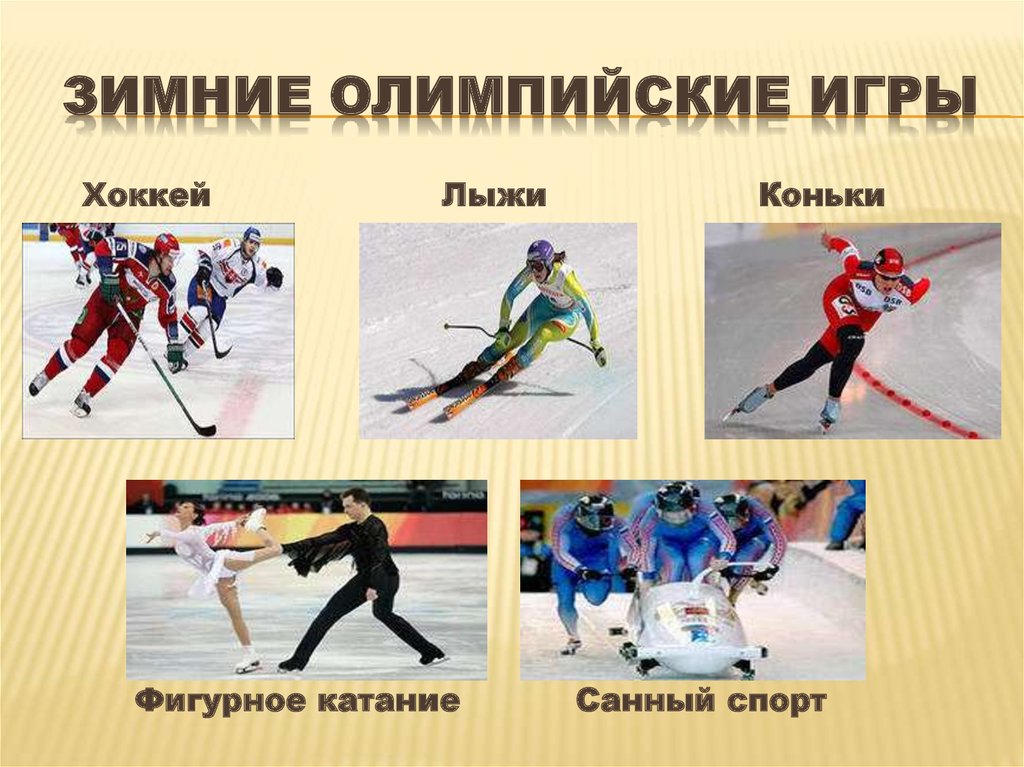 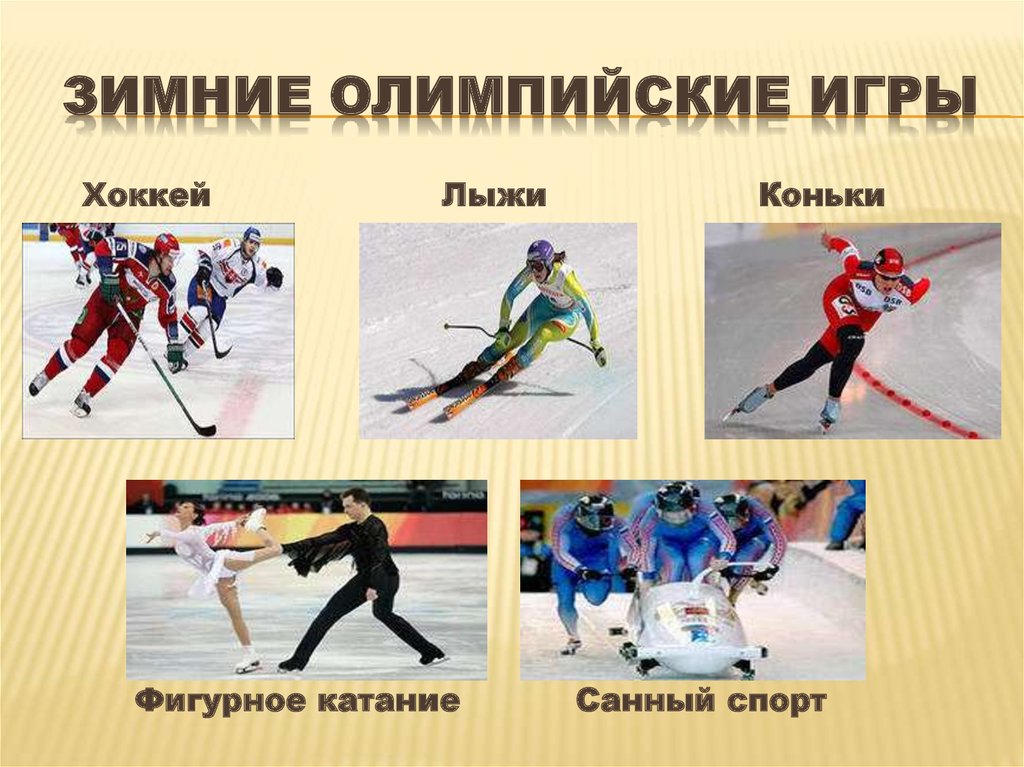 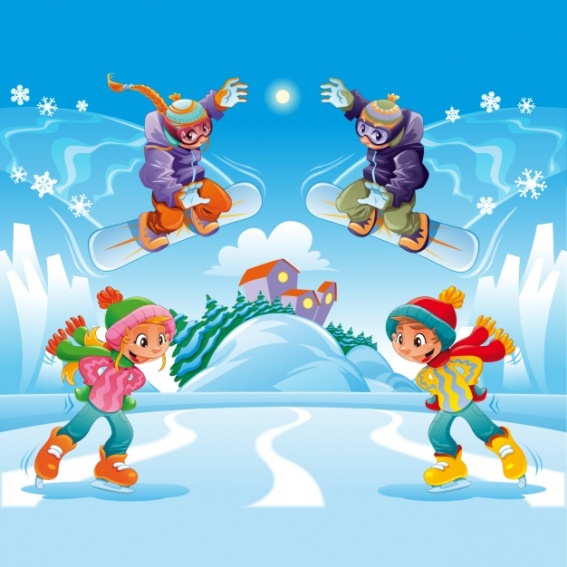 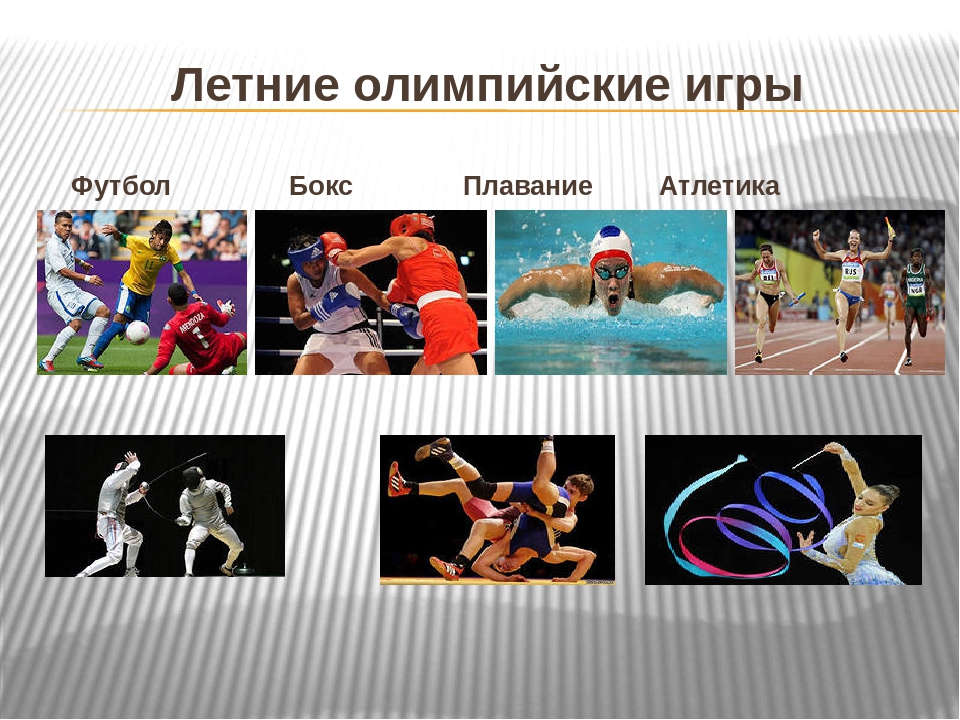 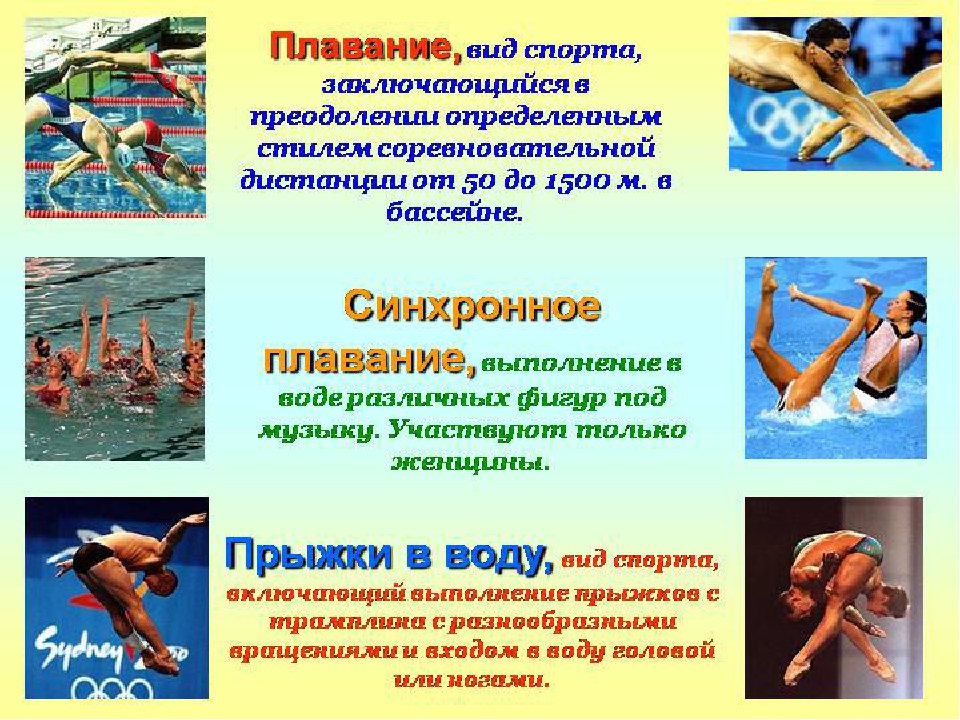 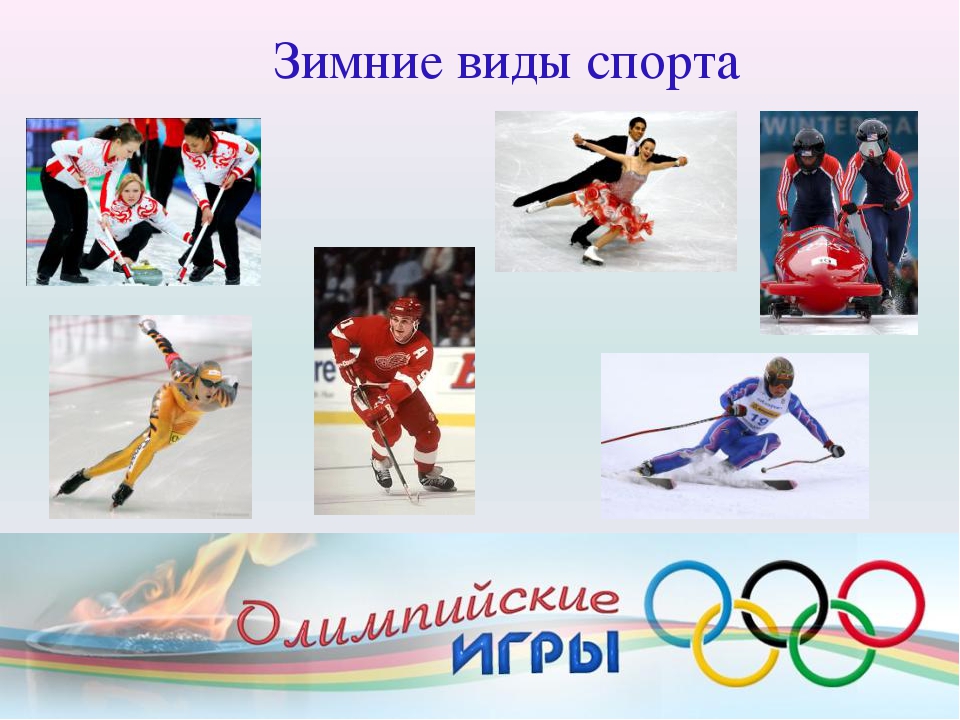 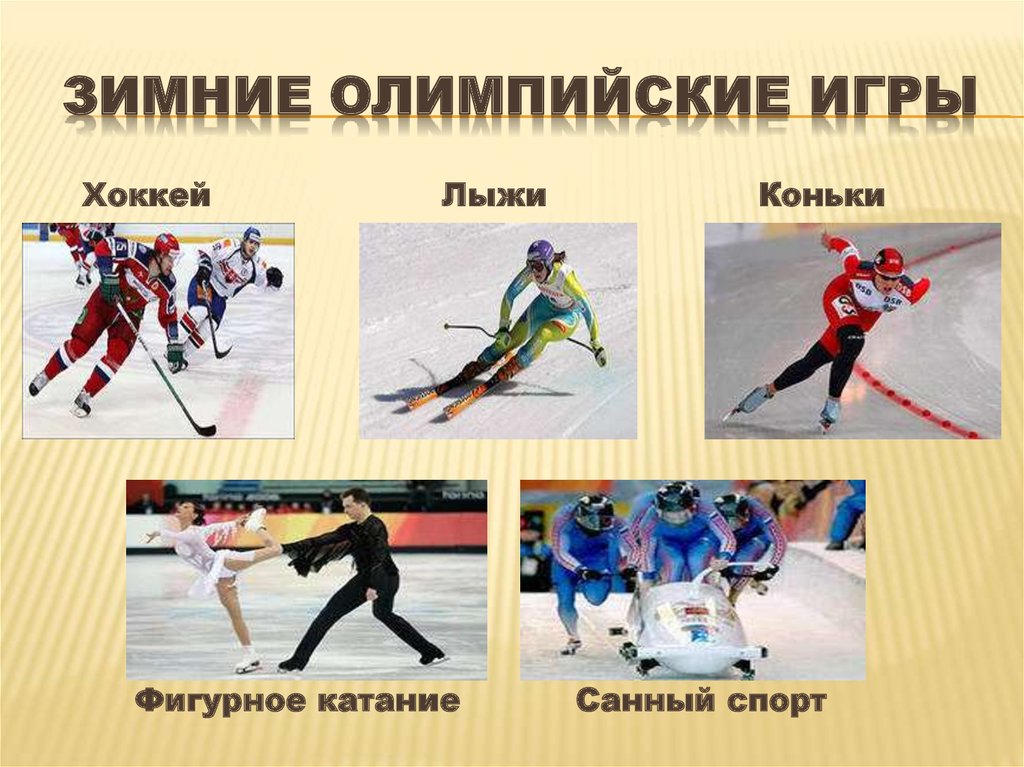 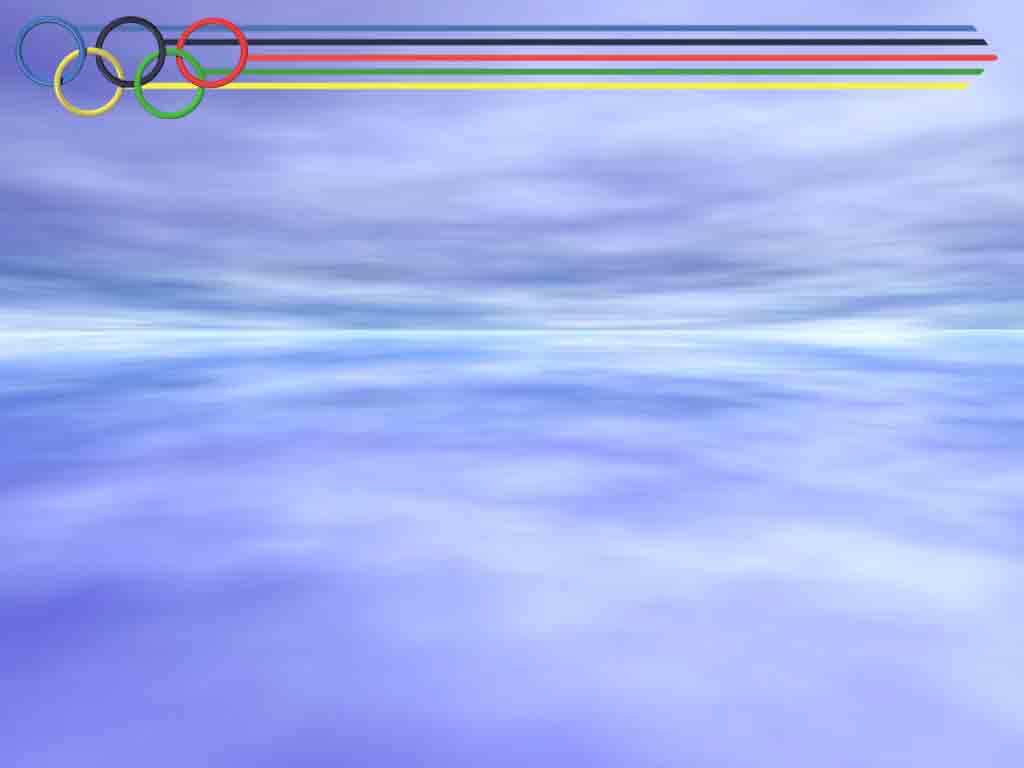 »
«Кому, что принадлежит?»
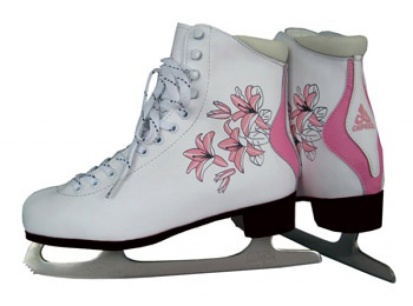 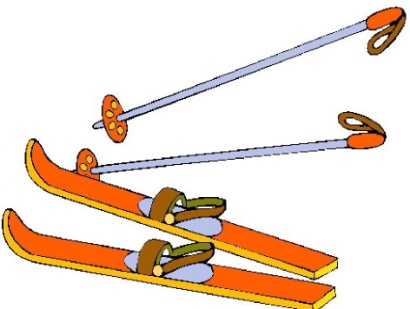 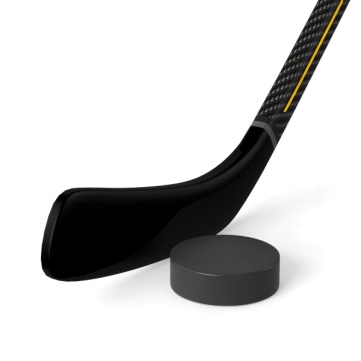 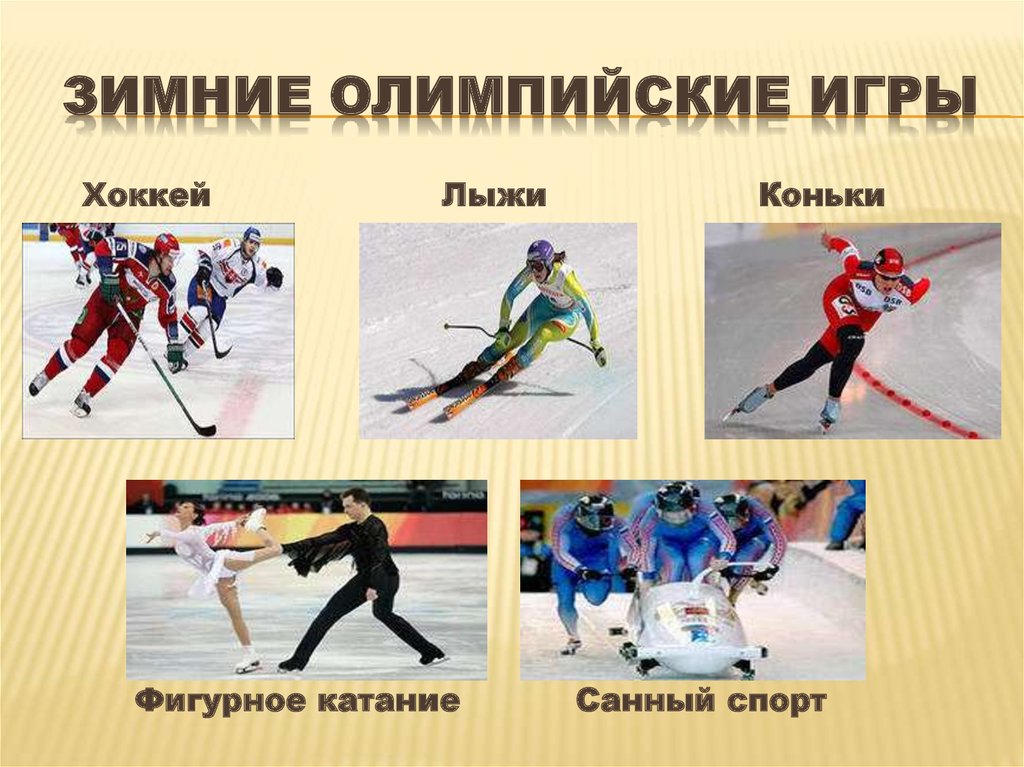 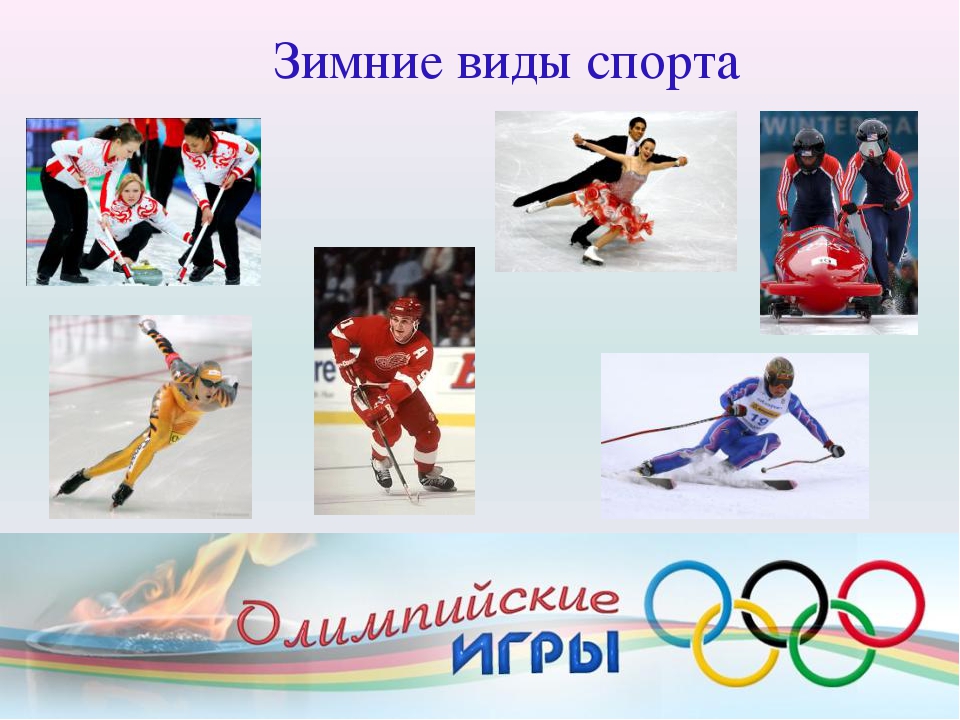 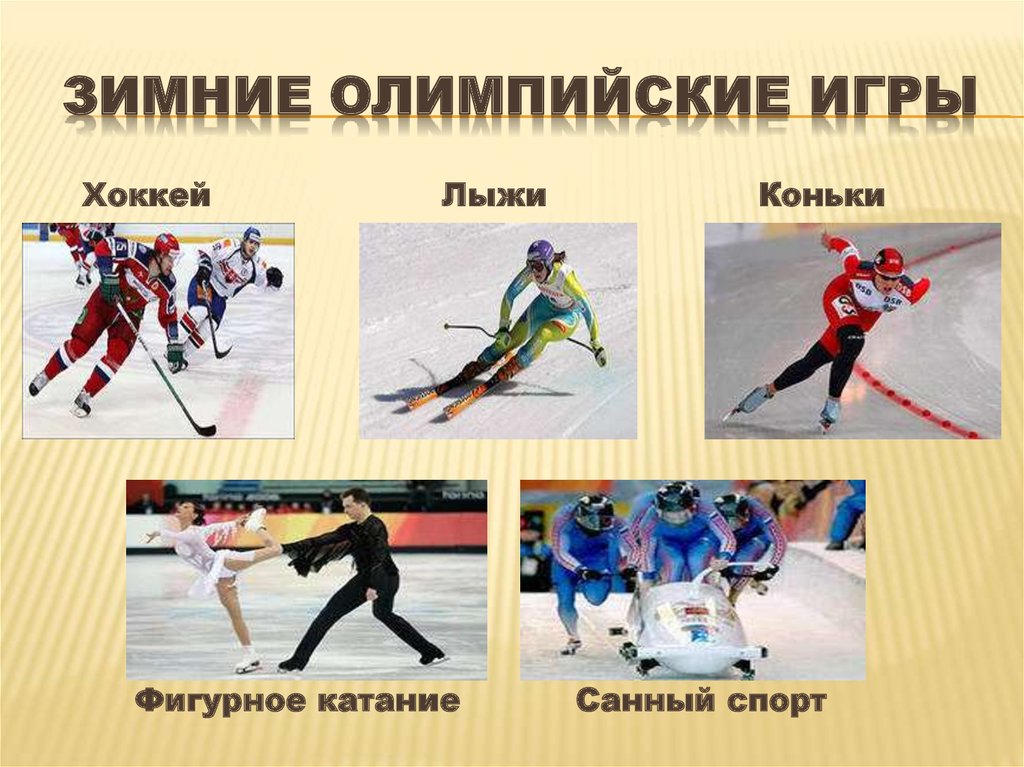 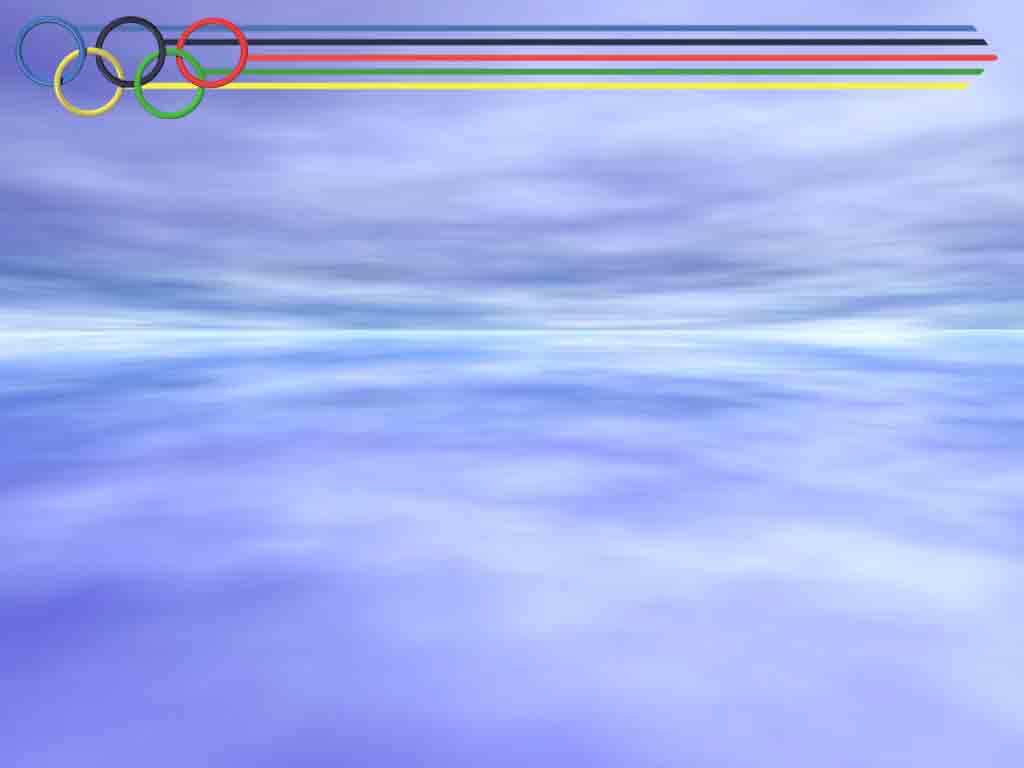 «Кто лишний?»
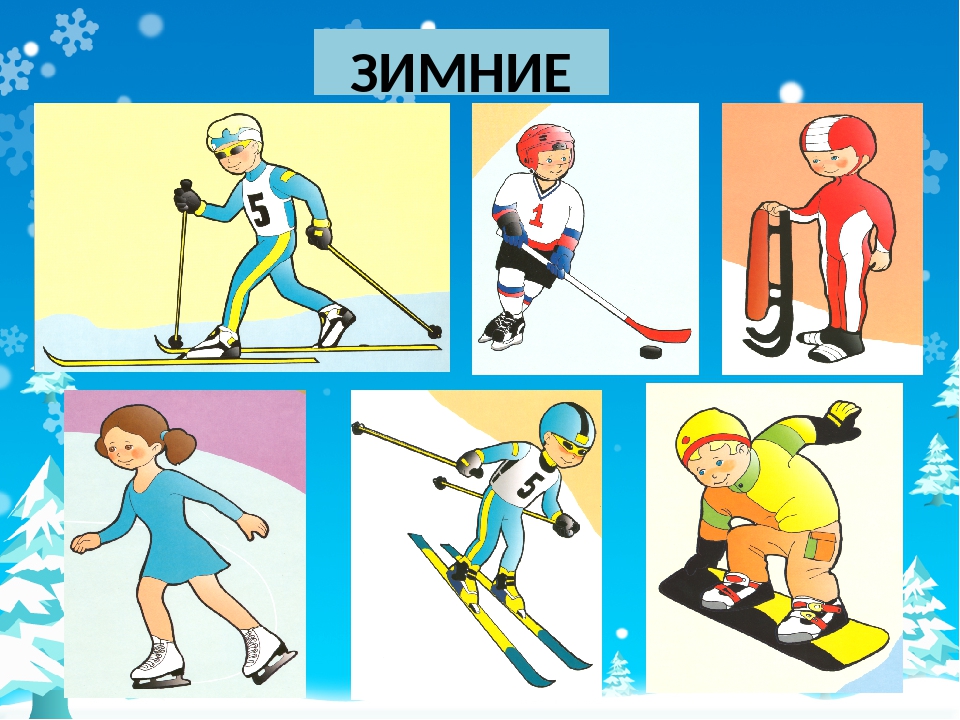 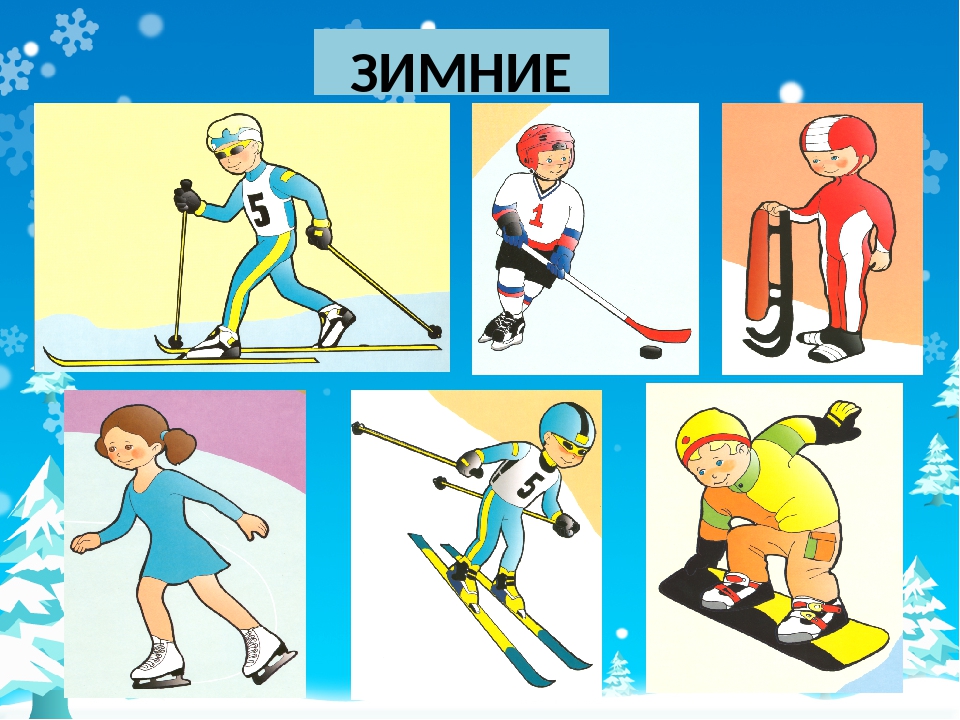 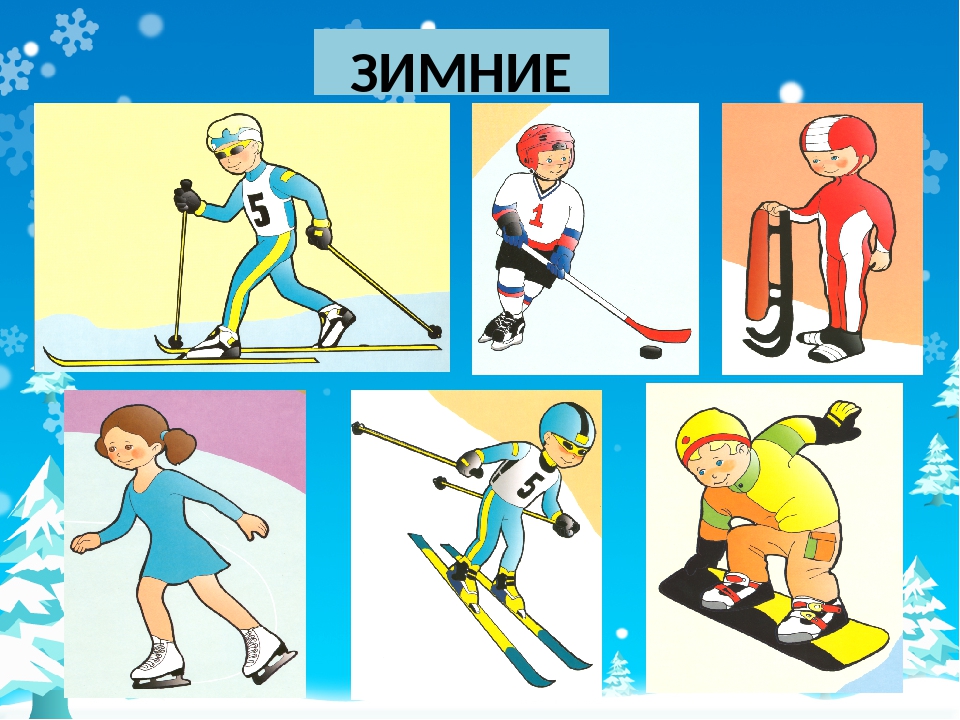 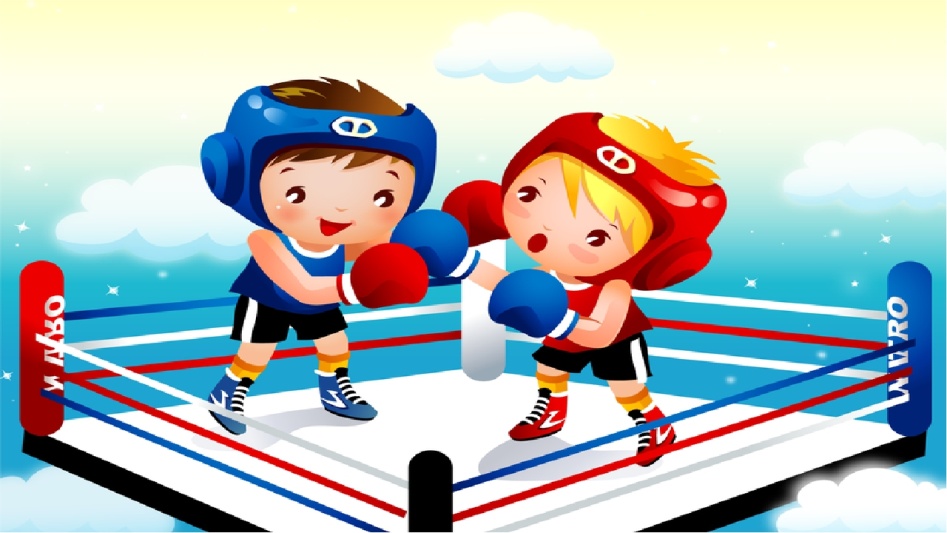 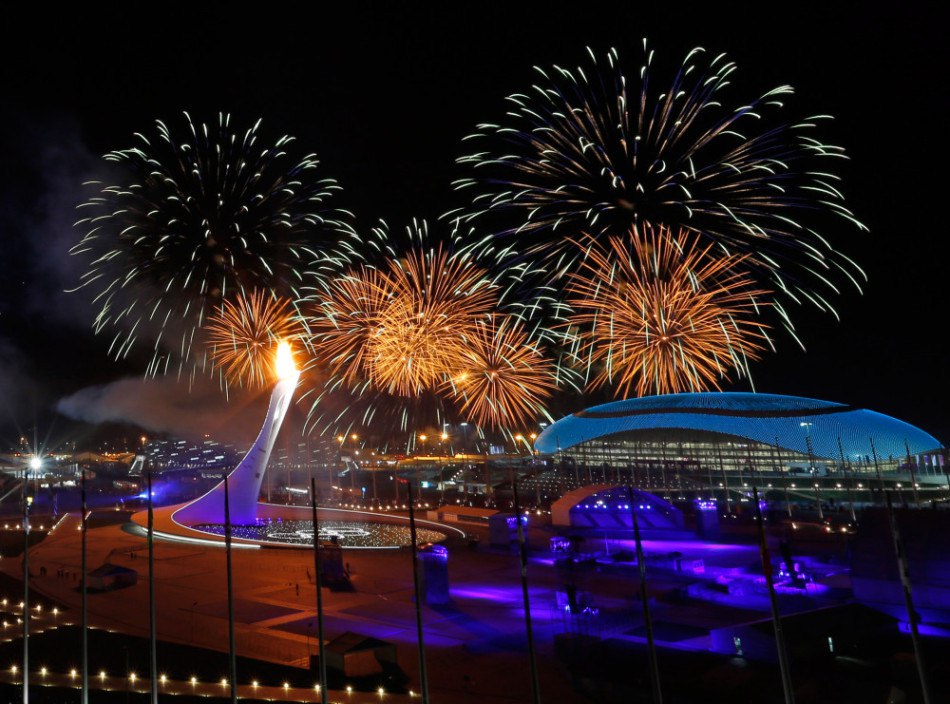 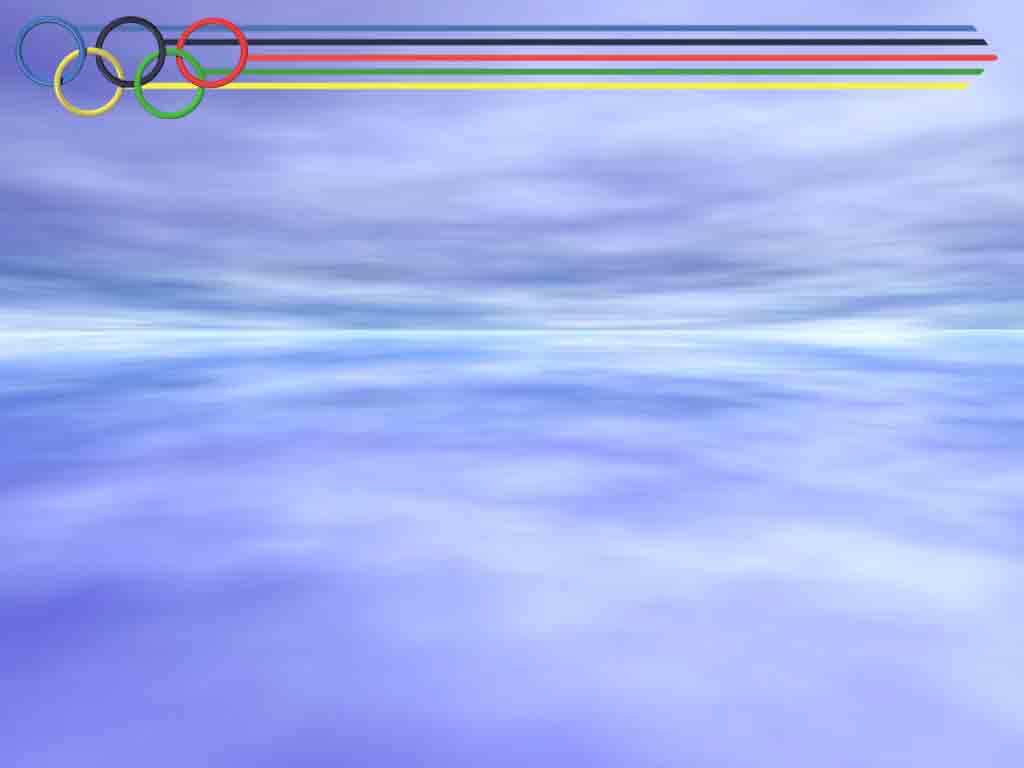 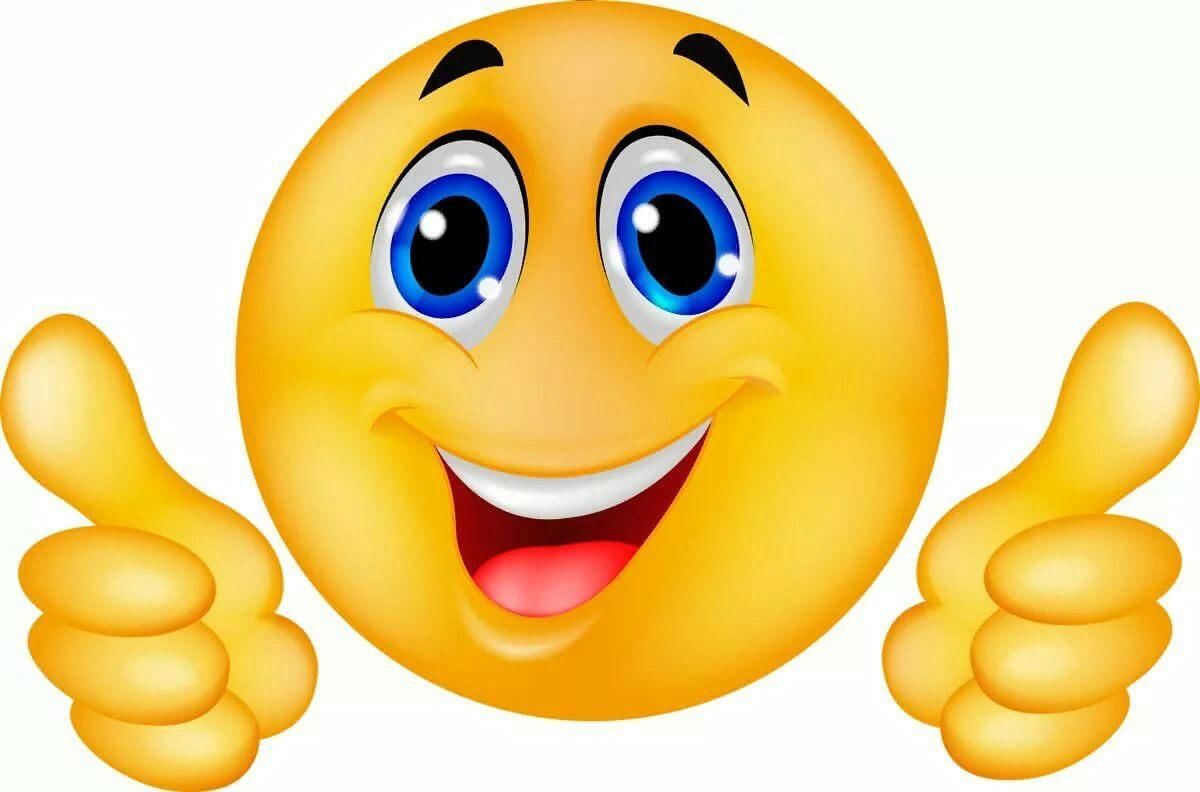 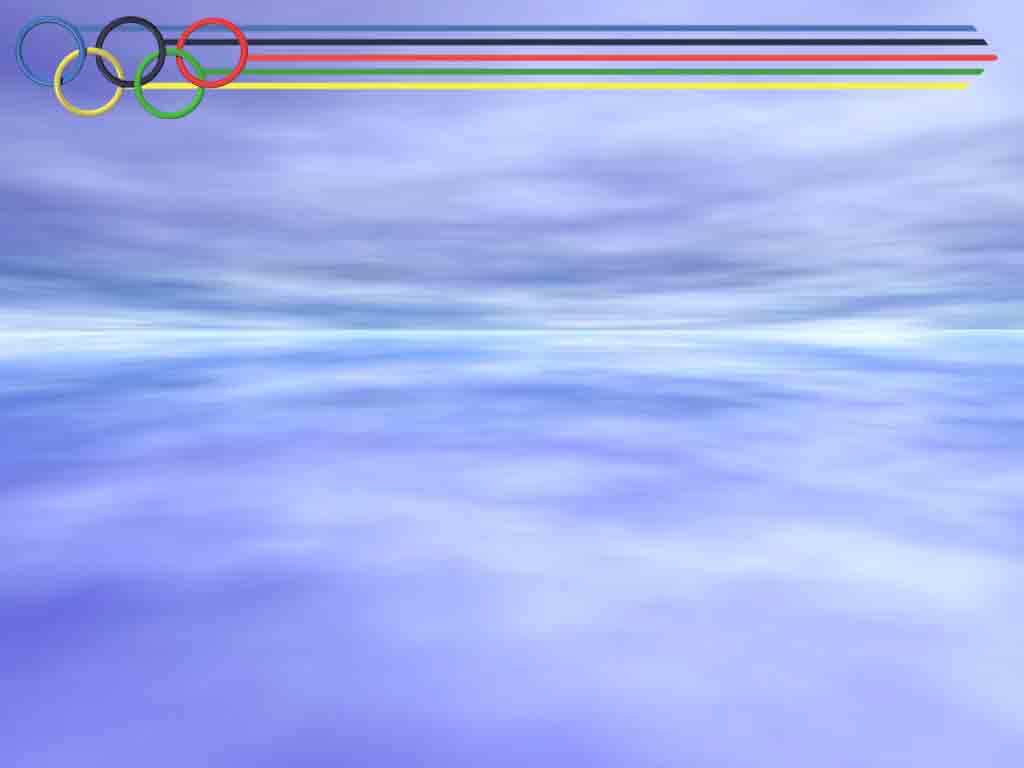 Интернет –ресурсы

https://vospitatelyu.ru/fizicheskoe-razvitie/zimnie-olimpijskie-igry-v-pekine-2022-dlya-detej
https://ru.wikipedia.org/wiki/Олимпийская_символика
https://yandex.ru/images/search?pos=2&img_url=https
https://sportishka.com/ciklicheskie-vidy-sporta/5563-zimnie-vidy-sporta.html
https://ru.depositphotos.com/stock-photos/зимние-олимпийские-игры.html
https://yandex.ru/images/search?text=фото%20зимних%20олимпийских
https://emojio.top/collection/sportivnye-i-olimpijskie-smajliki/
https://sport1tv.ru/sport/xxiv-olimpiyskie-zimnie-igry-2022-v-pekine/o-sobytii
https://www.kuban.kp.ru/daily/26794/3828978/
https://ru.wikipedia.org/wiki/Зимние_Олимпийские_игры_2022
https://yandex.ru/images/search?rpt=simage&noreask